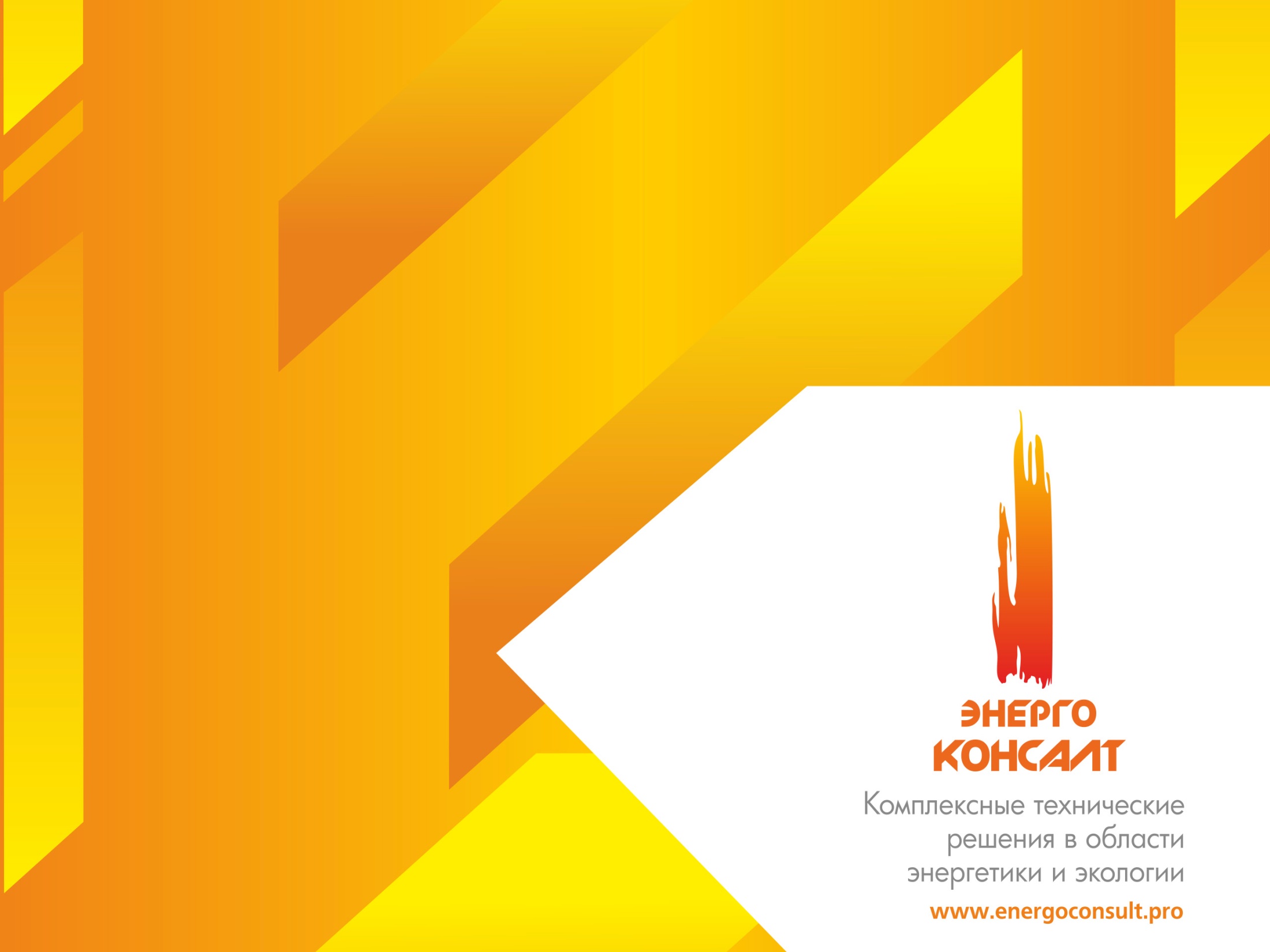 Схема теплоснабжения муниципального образования Путиловское сельское поселение Кировского района Ленинградской области
на 2014-2018 годы и на период до 2029 года

Основные вопросы, выводы, решения
Цели разработки схемы
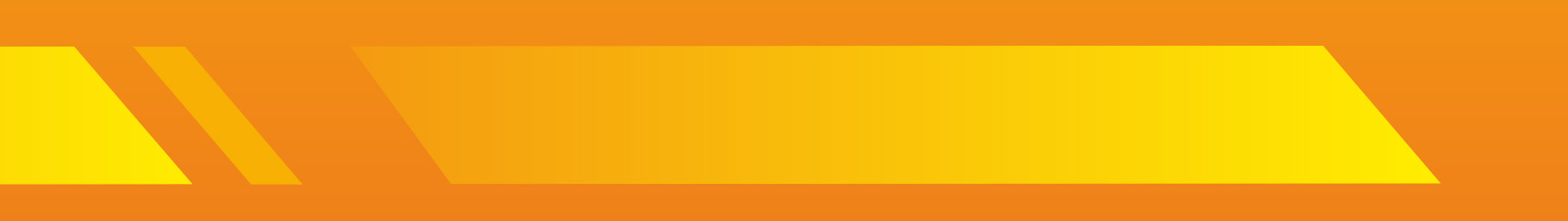 www.energoconsult.pro
Сроки разработки и статус
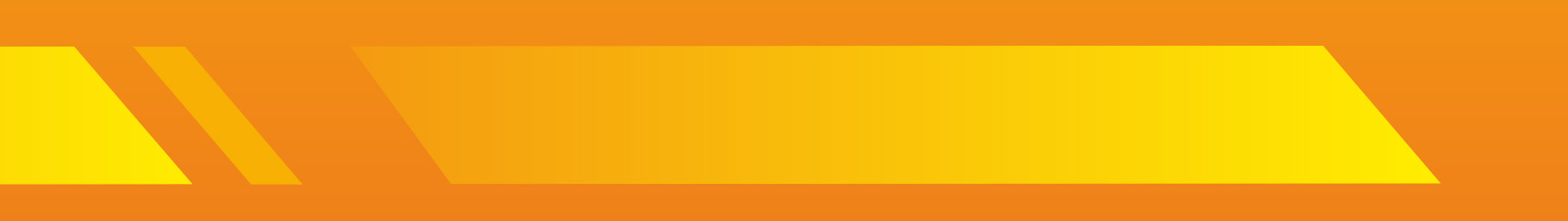 www.energoconsult.pro
Работа выполнена с учетом требований
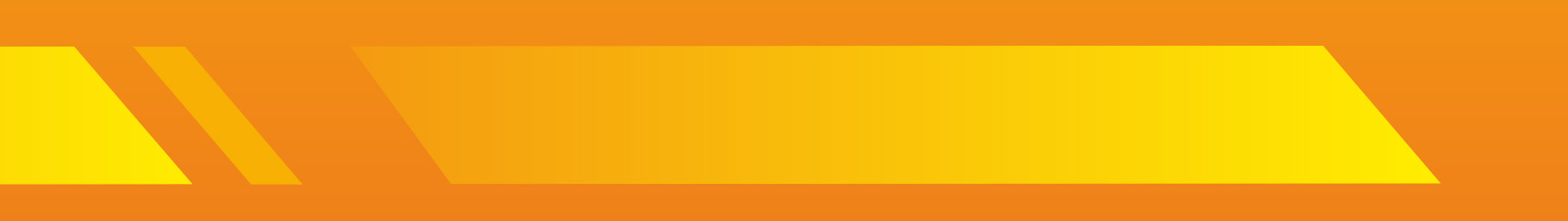 www.energoconsult.pro
Основа для разработки схемы теплоснабжения
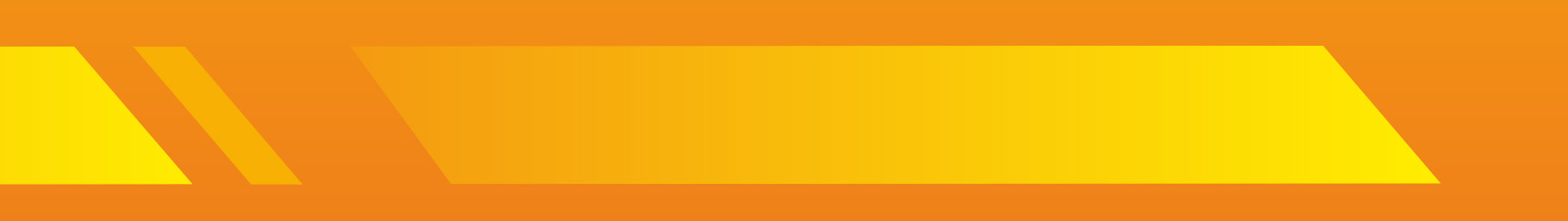 www.energoconsult.pro
Состав схемы теплоснабжения
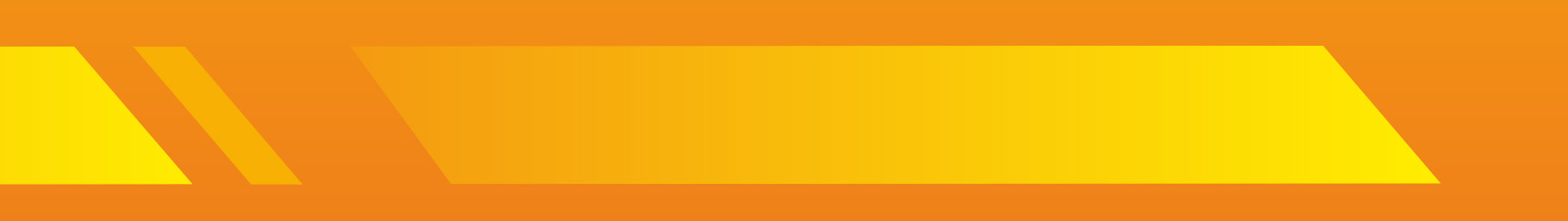 www.energoconsult.pro
Общая характеристика системы Теплоснабжения
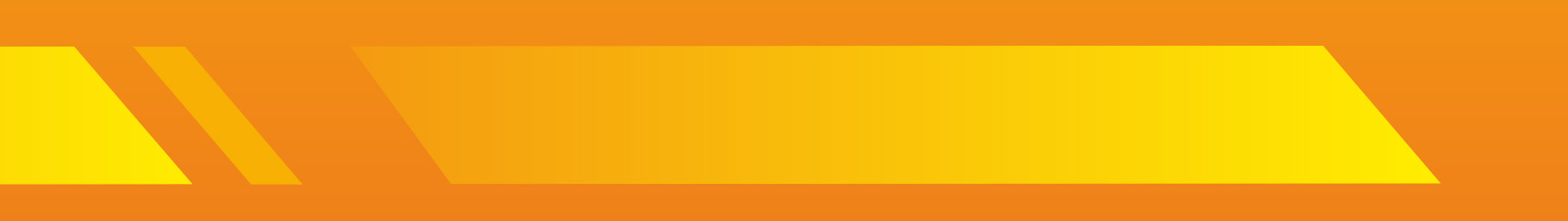 www.energoconsult.pro
Схема теплоснабжения
Технико-экономическое состояние централизованных систем теплоснабжения
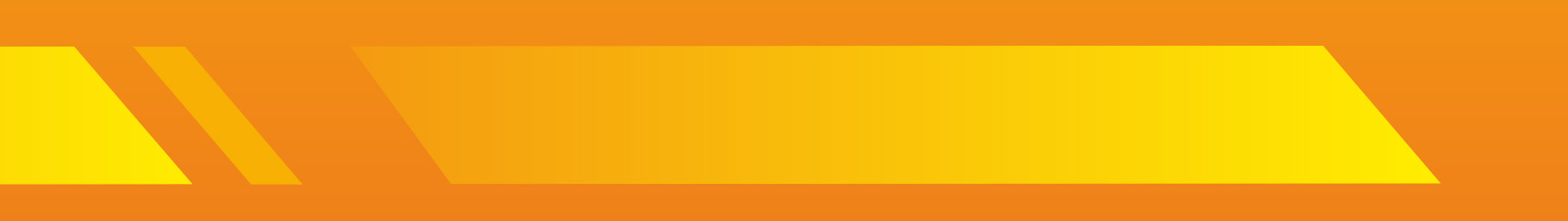 www.energoconsult.pro
Схема теплоснабжения
На территории МО Путиловское сельское поселение основной схемой присоединения абонентских вводов к тепловой сети является схема присоединения потребителей с непосредственным присоединением системы отопления без регулирования. Потребление тепловой нагрузки на ГВС отсутствует.
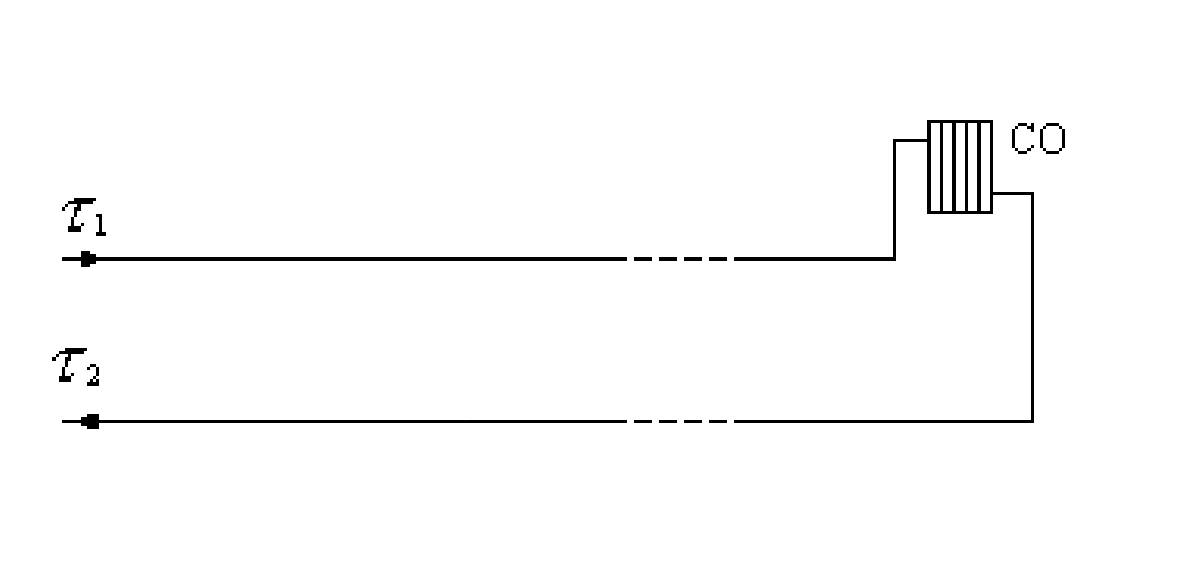 Схема присоединения потребителей с непосредственным присоединением системы отопления
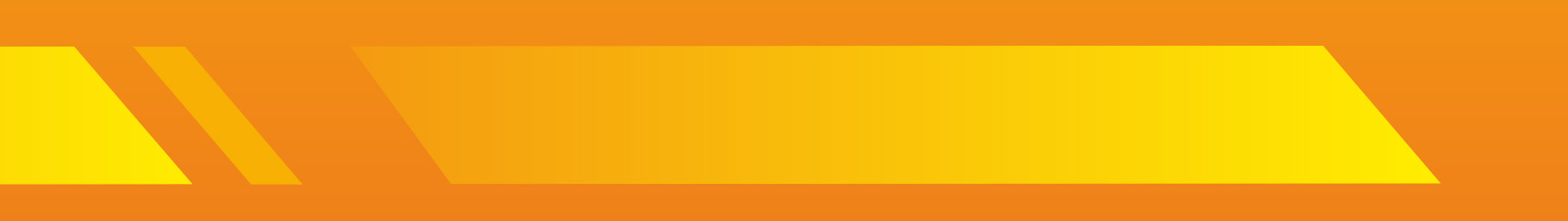 www.energoconsult.pro
Схема теплоснабжения
Расчетная температура  наружного воздуха для системы отопления составляет (-24)°С. Расчетный температурный график – 95/70.
 При этом стоит отметить, что фактические температурные графики отличаются от расчетных из-за устаревания оборудования и составляют: 85/65 – для котельной с. Путилово и 80/75 – для котельной дер. Валовщина.
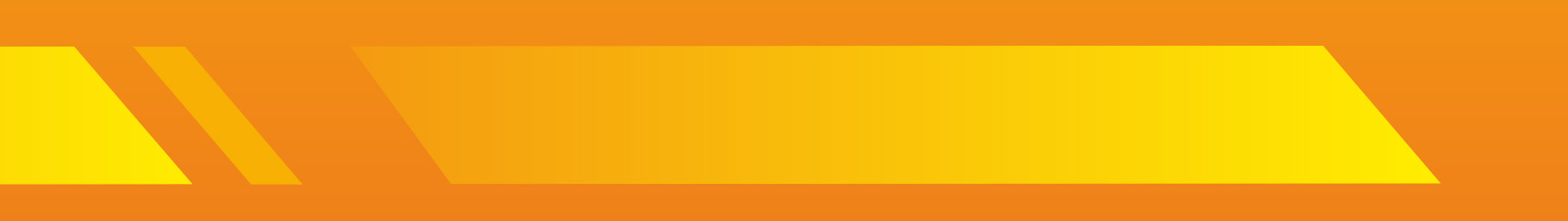 www.energoconsult.pro
Схема теплоснабжения с. Путилово
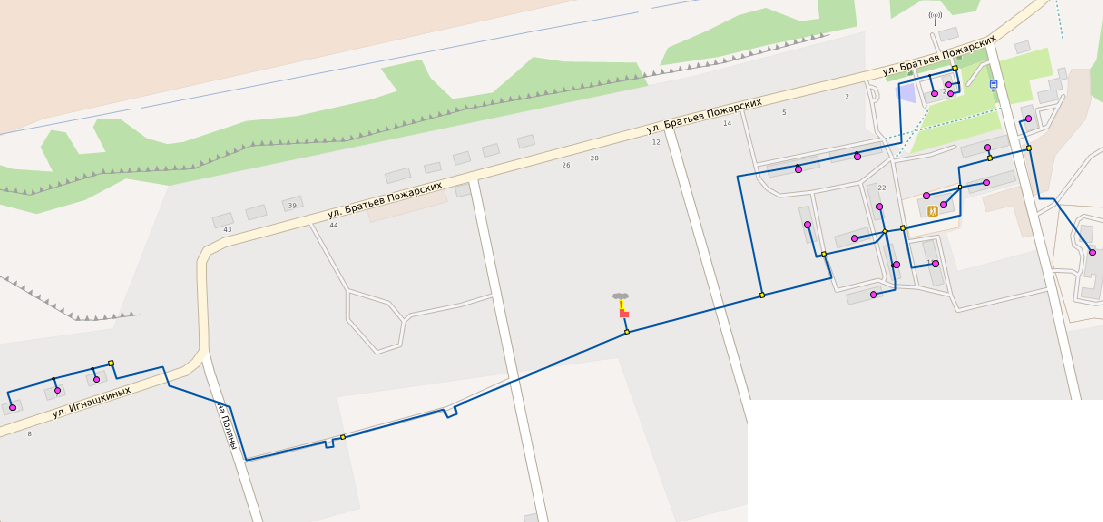 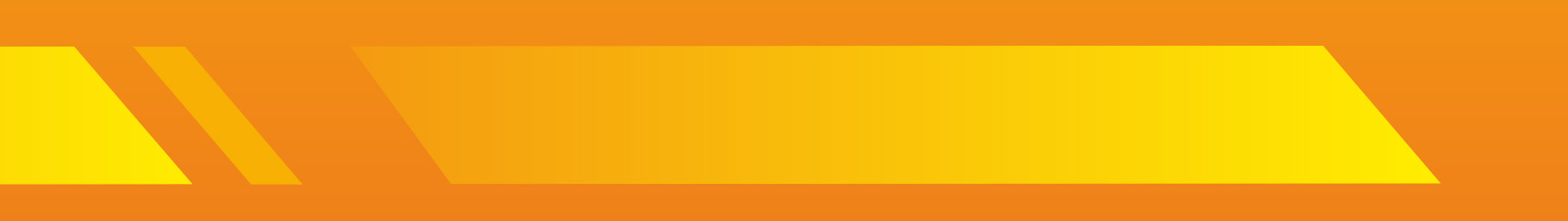 www.energoconsult.pro
Схема теплоснабжения с. Путилово
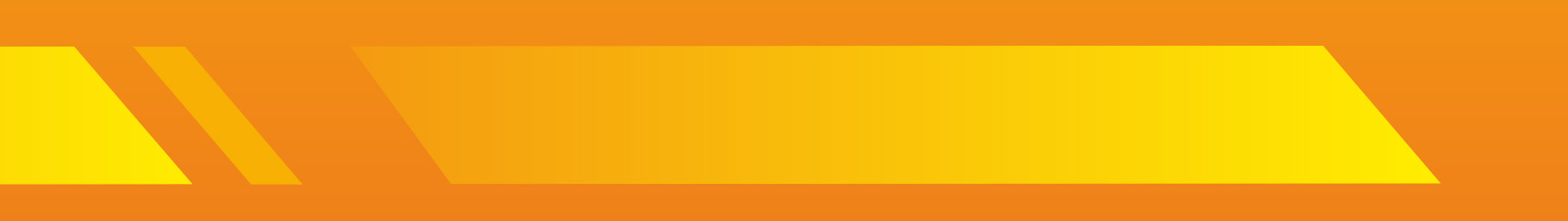 www.energoconsult.pro
Схема теплоснабжения с. Путилово
Тепловые сети построены в 90-х годах.

Все участки тепловой сети выполнены из труб диаметром от 32 до 259 мм.

Общая протяженность тепловой сети – 2766,5 метров.
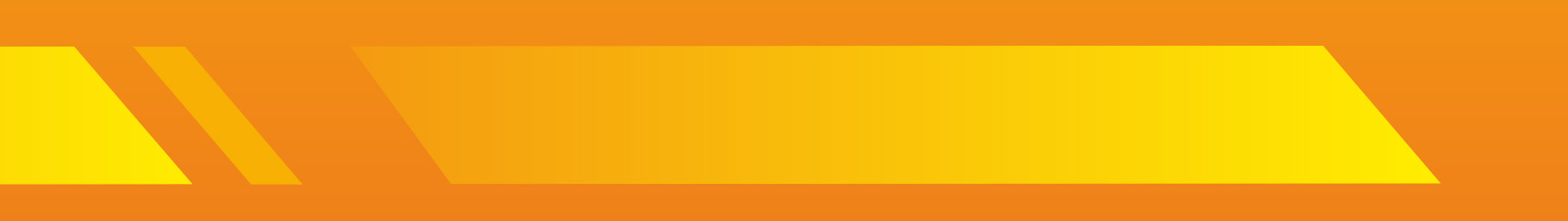 www.energoconsult.pro
Общая характеристика системы теплоснабжения
Располагаемая мощность             7,44 МВт
Присоединенная нагрузка                   2,7 МВт
Потребление тепловой энергии 8388,6 Гкал
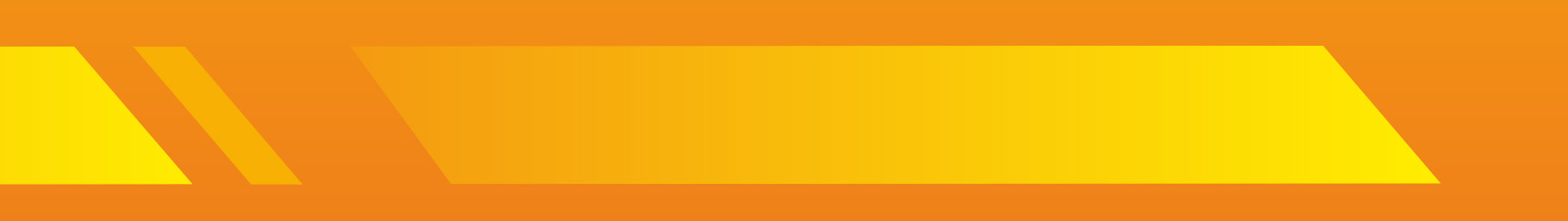 www.energoconsult.pro
Схема теплоснабжения д. Валовщина
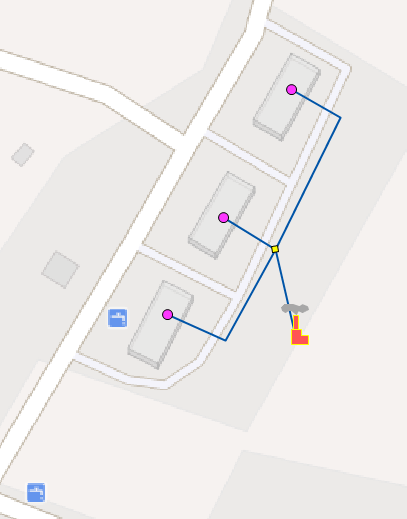 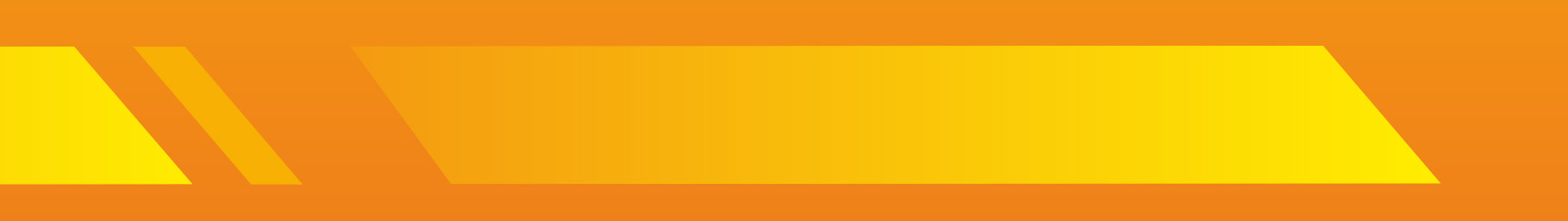 www.energoconsult.pro
Схема теплоснабжения д. Валовщина
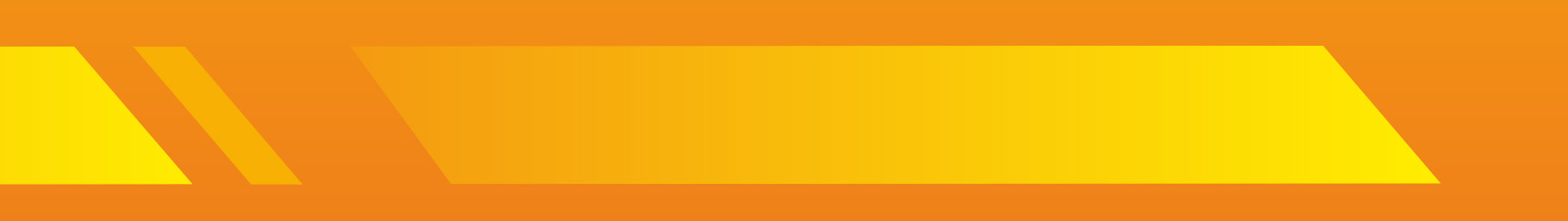 www.energoconsult.pro
Схема теплоснабжения д. Валовщина
Тепловые сети построены в 1998-2003 гг.

Все участки тепловой сети выполнены из труб диаметром 57 и 89.

Общая протяженность тепловой сети – 131,9 метров.
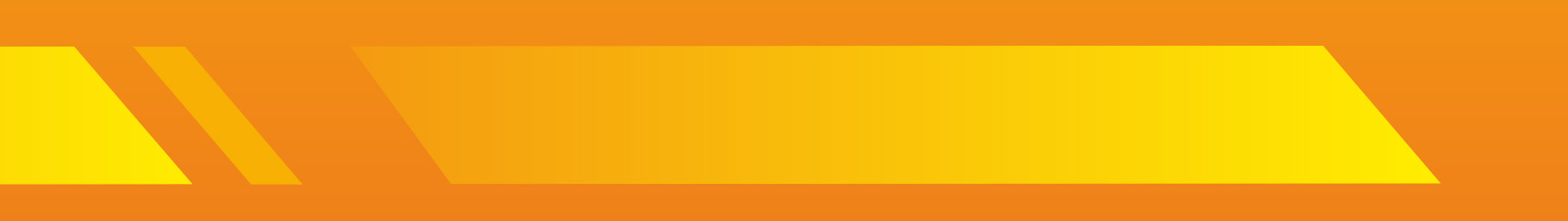 www.energoconsult.pro
Общая характеристика системы теплоснабжения
Располагаемая мощность             0,7 МВт
Присоединенная нагрузка                   0,21 МВт
Производство тепловой энергии 474,4 Гкал
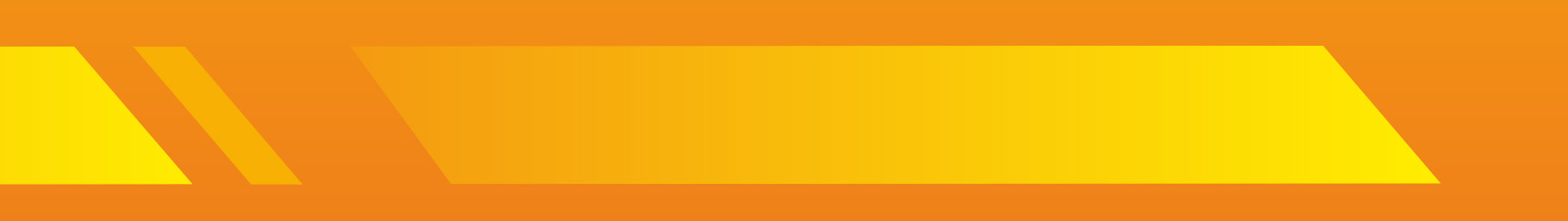 www.energoconsult.pro
Характер нагрузок потребителей ООО «ПТЭСК»
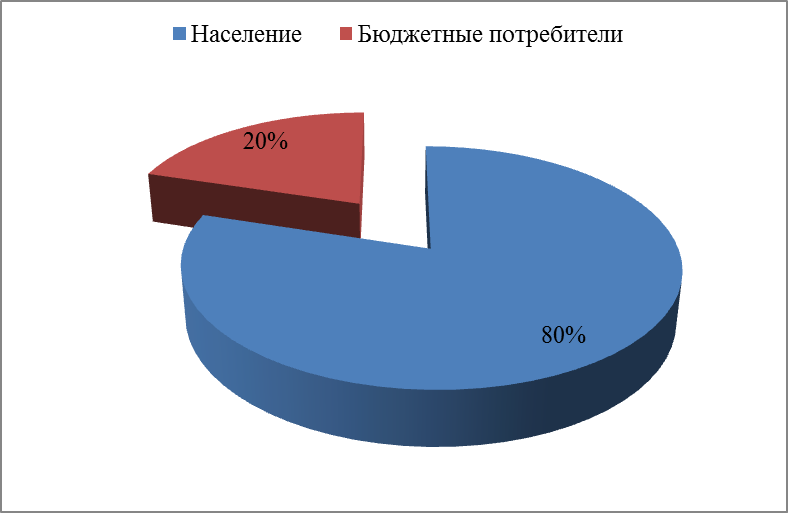 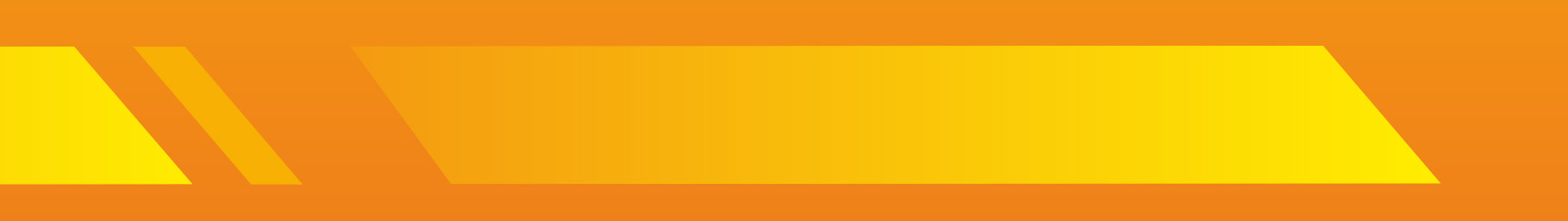 www.energoconsult.pro
Существующие проблемы организации качественного теплоснабжения
Сильный износ тепловых сетей

Отсутствие приборов коммерческого учета тепловой энергии у ряда потребителей 

Устаревание оборудования котельных

Низкая эффективность работы котельных

Отсутствие установки химводоподготовки.
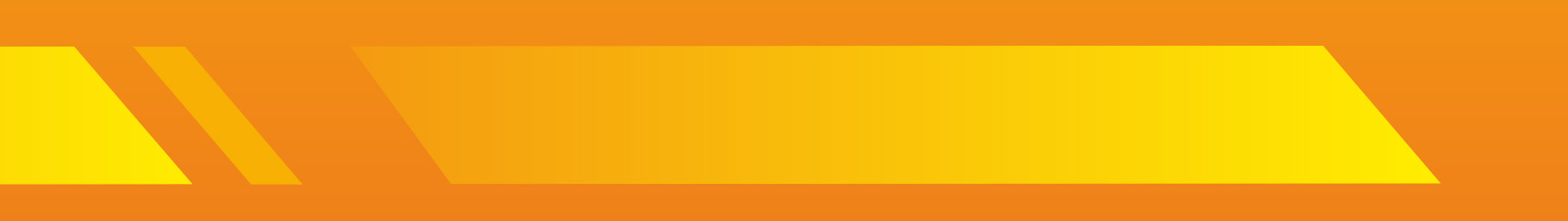 www.energoconsult.pro
Существующие проблемы организации надежного и безопасного теплоснабжения
Из комплекса существующих проблем развития систем теплоснабжения на территории Поселения можно выделить следующие:

Устаревание основного оборудования котельных. На всех котельных Поселения функционирует устаревшее котельное оборудование с истекшим нормативным сроком службы, что может привести к возникновению аварийной ситуации, а, следовательно, снижает уровень надежности теплоснабжения.

Отсутствие установки химводоподготовки. В котельной дер. Валовщина отсутствует установка очистки подпиточной воды, что приводит к образованию накипи на трубах, их коррозии и преждевременного выхода из строя котельного оборудования и трубопроводов тепловых сетей.
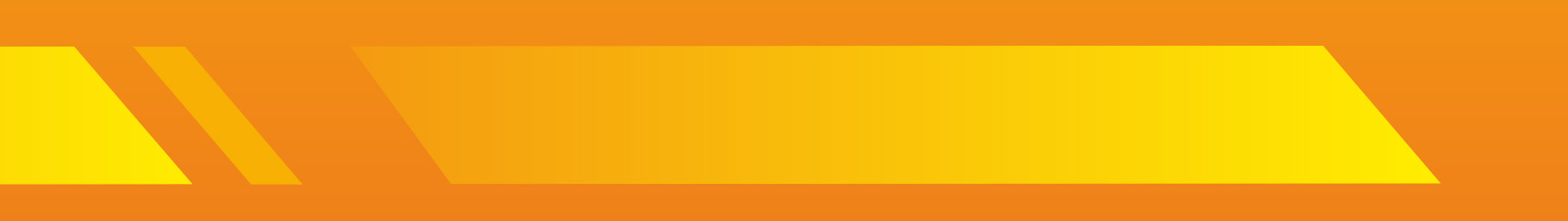 www.energoconsult.pro
Существующие проблемы развития систем теплоснабжения
Основными недостатками систем теплоснабжения Поселения являются:

1. отсутствие приборов учета тепловой энергии у большинства потребителей;

2. отсутствие прибора учета подаваемой тепловой энергии в котельной дер. Валовщина;

3. применяемые морально устаревшие технологии и оборудование не позволяют обеспечить требуемое качество поставляемых населению услуг теплоснабжения.
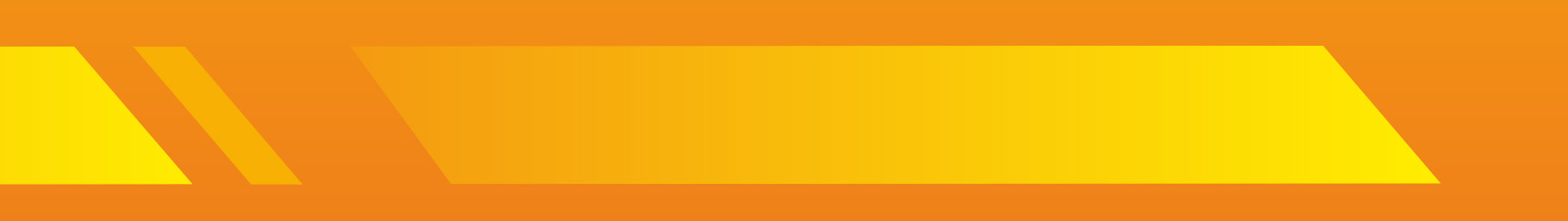 www.energoconsult.pro
Перспективное потребление тепловой энергии на
 цели теплоснабжения
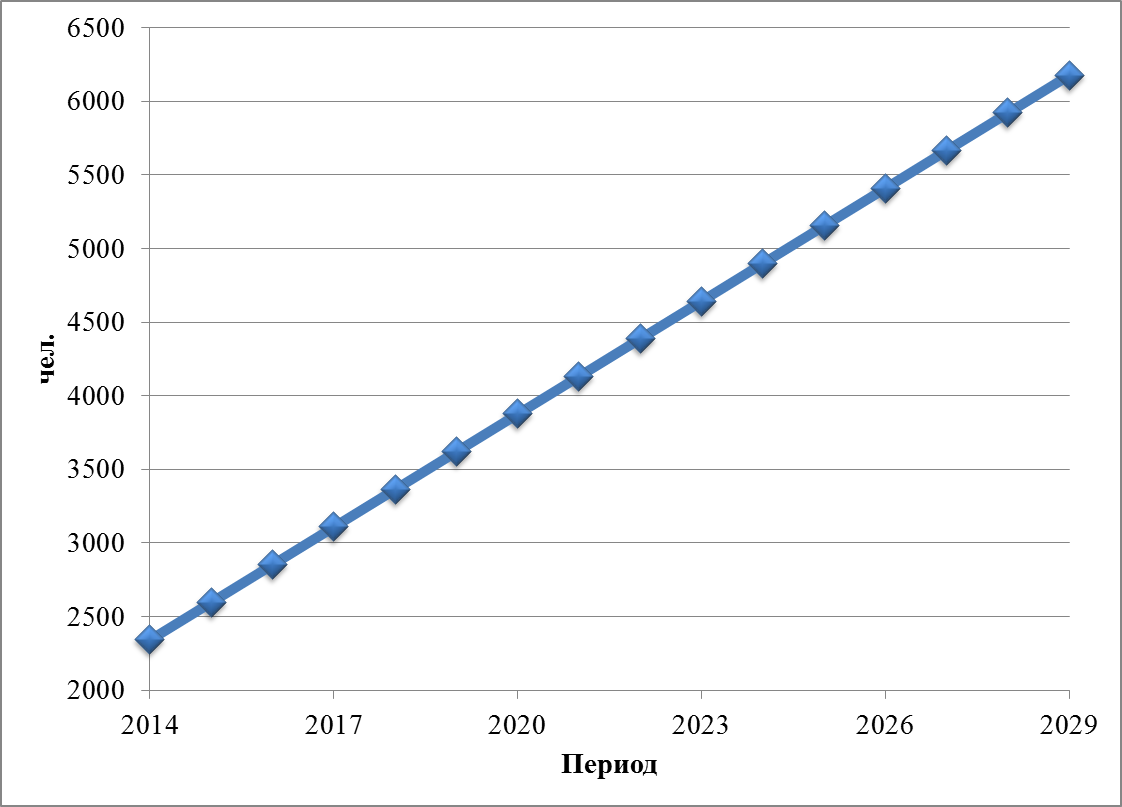 Согласно данным, предоставленным Администрацией МО Путиловское сельское поселение, на перспективу до 2029 года планируется увеличение численности населения с 2342 чел до 6177 человек.
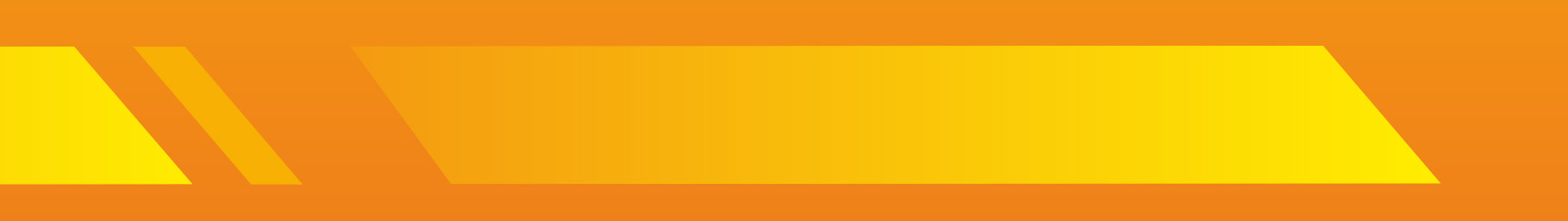 www.energoconsult.pro
Перечень аварийных МКД 
МО Путиловское сельское поселение
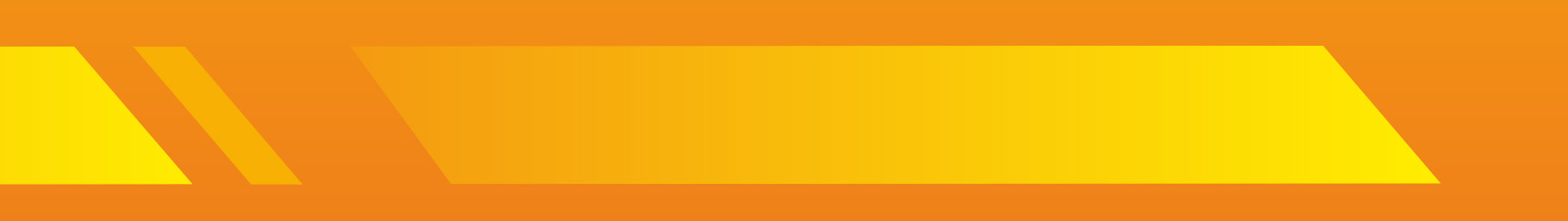 www.energoconsult.pro
Перспективное потребление тепловой энергии на
 цели теплоснабжения
Для переселения жителей Поселения из аварийного жилья, планируется в период с 2015 по 2017 годы осуществить строительство новых МКД, в том числе:
– строительство 3 МКД в с. Путилово для переселения 107 человек.

По планам Администрации МО Путиловское сельское поселение, вновь возводимые МКД будут подключены к централизованному теплоснабжению.

Каждое из трех строящихся на территории с. Путилово многоквартирных дома будет рассчитано на 50 квартир, при плотности заселения 3 чел/кв. Т. о., общее расчетное количество жителей в строящихся МКД на территории с. Путилово – 450 чел.

Расчетная минимальная обеспеченность общей площадью жилых помещений  на 2015 год – 18 кв. м. на 1 человека. 
Т. о. предполагается, что площадь каждого из возводимых МКД на территории с. Путилово будет составлять 2700 кв. м., суммарная площадь нового строительства составит 8 100 кв. м. жилья.

В дер. Валовщина все перспективное население будет подключено к индивидуальному теплоснабжению.
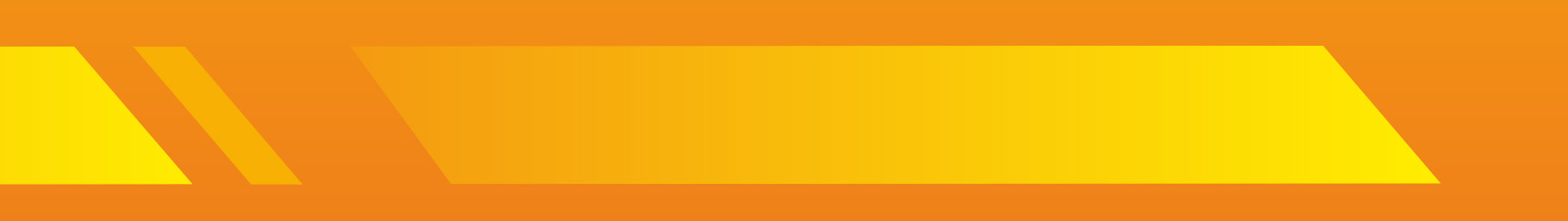 www.energoconsult.pro
Прогнозы перспективных удельных расходов тепловой энергии на отопление и вентиляцию для вновь возводимых зданий
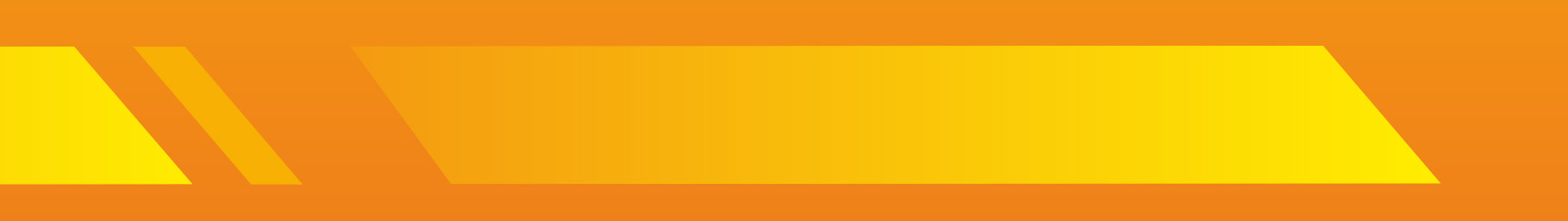 www.energoconsult.pro
Прогнозы перспективных удельных расходов тепловой энергии на отопление и вентиляцию для реконструируемых зданий
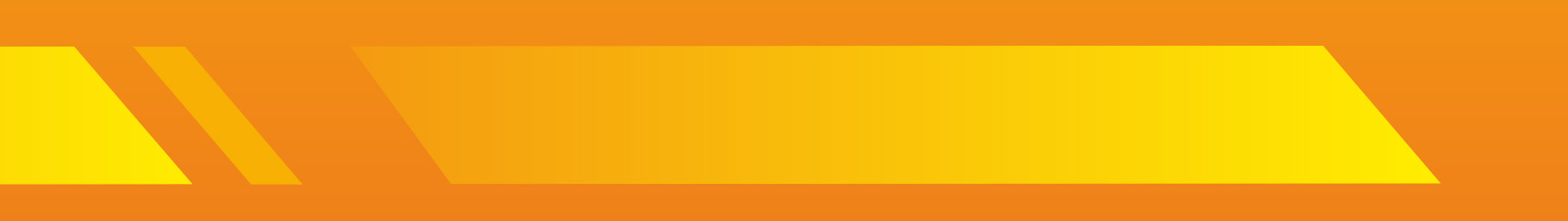 www.energoconsult.pro
Прогнозы перспективных удельных расходов тепловой энергии на отопление и вентиляцию для зданий, не прошедших капитальный ремонт
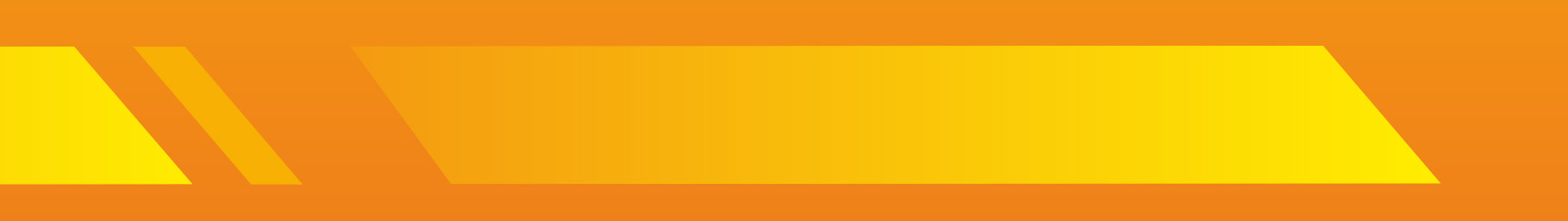 www.energoconsult.pro
Прогнозы приростов объемов потребления тепловой энергии (мощности) и теплоносителя
Суммарный объем потребления тепловой энергии на отопление и ГВС
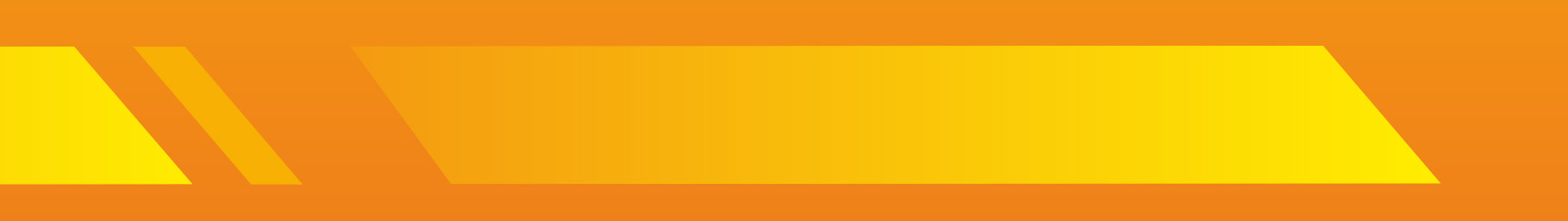 www.energoconsult.pro
Электронная модель системы теплоснабжения поселения
Электронная модель системы теплоснабжения поселения создана на базе программно-расчетного комплекса «Zulu 7.0».

Основными модулями программно-расчетного комплекса Zulu, необходимыми и достаточными для дальнейшей эксплуатации электронной модели системы теплоснабжения поселения, являются:

Геоинформационная система (ГИС) Zulu;
ZuluThermo – пакет для расчетов сетей теплоснабжения;
ZuluServer – сервер ГИС Zulu (при необходимости создания нескольких рабочих мест и работы через сеть «Интернет»)

ZuluThermo предоставляет возможность создать расчетную модель системы теплоснабжения, и на основе созданной модели решать информационные задачи и задачи топологического анализа, а также выполнять различные теплогидравлические расчеты.
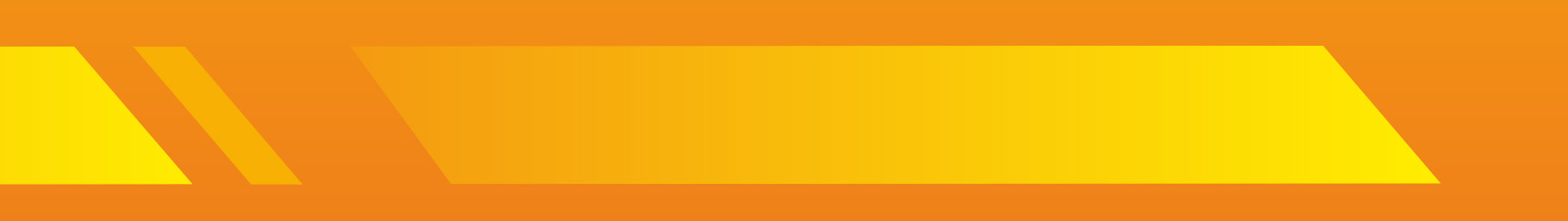 www.energoconsult.pro
ZuluThermo
Программное обеспечение ZuluThermo позволяет:
выполнить расчеты по наладке системы централизованного теплоснабжения с подбором элеваторов, сопел, дросселирующих устройства и определением мест их установки;
проводить плановый ежегодный анализ состояния сети и эффективность ее работы;
выявлять перегруженные участки сети, лимитирующие пропускную способность;
выполнять теплогидравлический расчет и анализ возможных последствий плановых переключений на магистральной сети;
моделировать аварийные ситуации на сети и обосновывать мероприятия по минимизации последствий этих аварий;
осуществлять поиск задвижек, отключающих (изолирующих) аварийный участок тепловой сети;
оценивать влияние отключений на тепловой сети и тепловую разрегулировку потребителей;
определять зоны влияния источников, работающих на одну сеть.
оценивать влияние переключений при передаче части сетевой воды от одного источника к другому;
выполнять расчеты по подбору диаметров трубопроводов вновь строящейся или реконструируемой тепловой сети.
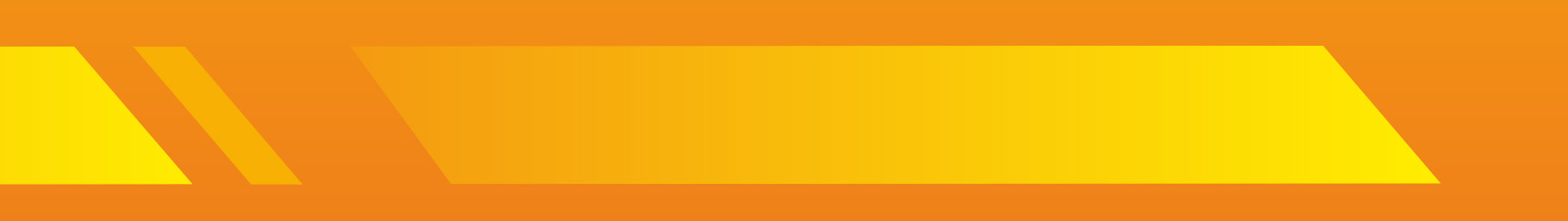 www.energoconsult.pro
ZuluThermo
Достоинства ZuluThermo при решении инженерных задач:

быстрый и удобный ввод тепловой сети на карте населенного пункта с привязкой к существующим зданиям и сооружениям;
отсутствие ограничений на количество объектов в слое тепловой сети;
адаптация программного обеспечения под реальное состояние отечественного теплоснабжения (отсутствие средств автоматического регулирования, огромное количество всевозможных схем подключения тепловых нагрузок, плохое состояние тепловой изоляции и т. п.);
высокая скорость выполнения инженерных расчетов;
подсказки пользователю по ходу выполнения расчета;
удобный анализ и визуализация полученных результатов расчета;
возможность быстрого создания отчетов по результатам выполненных расчетов с использованием собственных средств ГИС или офисных приложений Microsoft.
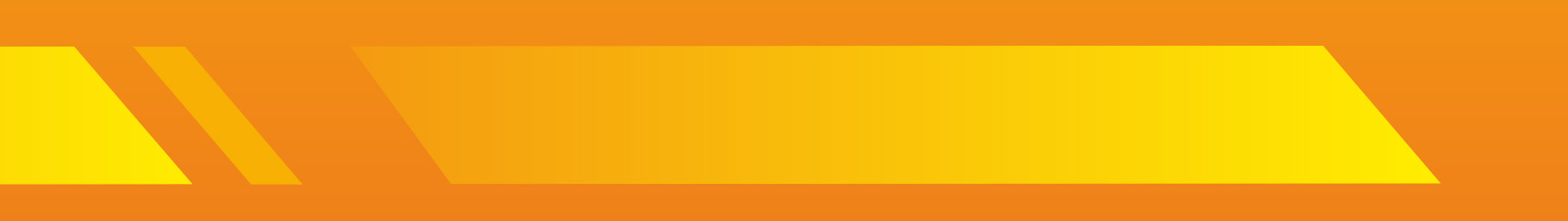 www.energoconsult.pro
Электронная модель системы теплоснабжения поселения включает в себя следующие элементы:
графическое представление объектов системы теплоснабжения с привязкой к топографической основе поселения и полным топологическим описанием связности объектов;
паспортизацию объектов системы теплоснабжения;
паспортизацию и описание расчетных единиц территориального деления, включая административное;
гидравлический расчет тепловых сетей любой степени закольцованности, в том числе гидравлический расчет при совместной работе нескольких источников тепловой энергии на единую тепловую сеть;
моделирование всех видов переключений, осуществляемых в тепловых сетях, в том числе переключений тепловых нагрузок между источниками тепловой энергии;
расчет балансов тепловой энергии по источникам тепловой энергии и по территориальному признаку;
расчет потерь тепловой энергии через изоляцию и с утечками теплоносителя;
расчет показателей надежности теплоснабжения;
групповые изменения характеристик объектов (участков тепловых сетей, потребителей) по заданным критериям с целью моделирования различных перспективных вариантов схем теплоснабжения;
сравнительные пьезометрические графики для разработки и анализа сценариев перспективного развития тепловых сетей.
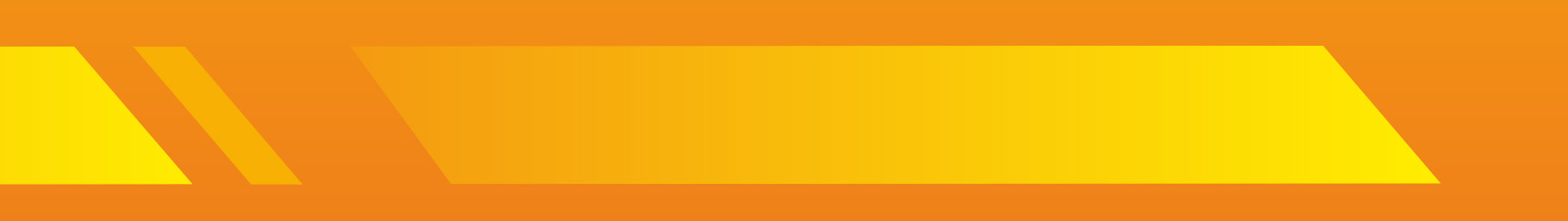 www.energoconsult.pro
Возможности электронной модели системы теплоснабжения поселения
Электронная модель системы теплоснабжения поселения (при наличии вышеперечисленного программного обеспечения) позволяет эффективно решать следующие задачи:
разработка и корректировка электронных схем существующей и перспективной системы теплоснабжения поселения с привязкой объектов к топографической схеме поселения;
моделирование вариантов оптимизации существующей системы теплоснабжения поселения путем оптимизации гидравлических режимов тепловых сетей, перераспределения тепловых нагрузок между существующими источниками тепловой энергии, определения оптимальных диаметров реконструируемых и вновь проектируемых тепловых сетей и т. п.;
моделирование перспективных вариантов развития системы теплоснабжения поселения, таких как: строительство новых и реконструкция существующих источников тепловой энергии, перераспределение тепловых нагрузок между источниками, определение оптимальных вариантов качественного и надежного обеспечения тепловой энергией новых потребителей и т. п.);
оперативное моделирование обеспечения тепловой энергией потребителей при аварийных ситуациях;
оперативное получение информационных выборок, справок, отчетов по отдельным элементам системы теплоснабжения поселения и по системе в целом.
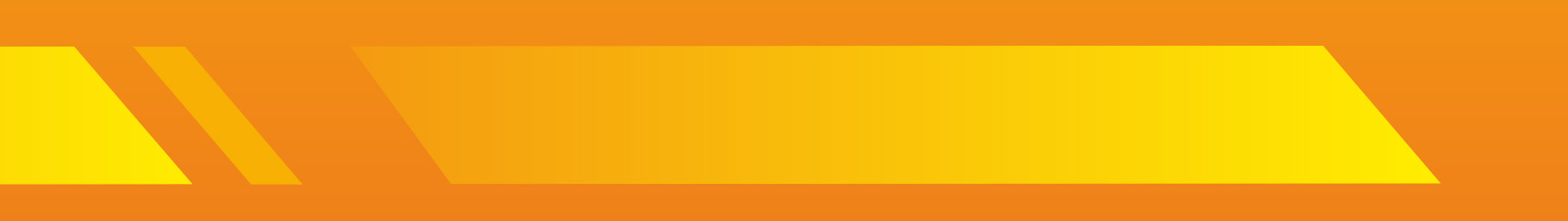 www.energoconsult.pro
Предложения по строительству, реконструкции и техническому перевооружению источников тепловой энергии
В настоящее время в с. Путилово теплоснабжение осуществляется от одного источника теплоснабжения, при этом 17 потребителей тепла располагаются в непосредственной близости от котельной, а оставшиеся 3 – на значительном расстоянии – более 1 км. 

Осуществлять централизованное теплоснабжение от существующей котельной до данных потребителей нерационально ввиду больших затрат электрической энергии на передачу теплоносителя, а также больших потерь тепловой энергии при ее транспортировке по тепловым сетям. 

Ввиду этого предполагается осуществить строительство новой котельной в непосредственной близости от потребителей, расположенных на ул. Игнашкиных.
По мере строительства новых источников тепловой энергии существующие будут выводиться из эксплуатации.
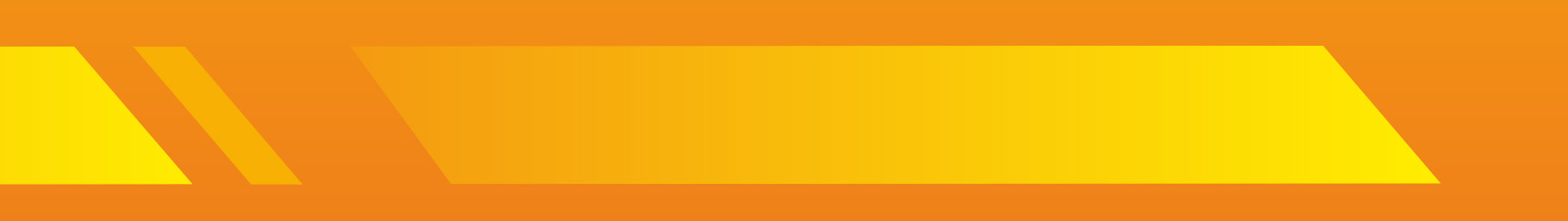 www.energoconsult.pro
Предложения по строительству, реконструкции и техническому перевооружению источников тепловой энергии
Перспективная схема теплоснабжения потребителей на ул. Игнашкиных представлена на рисунке:
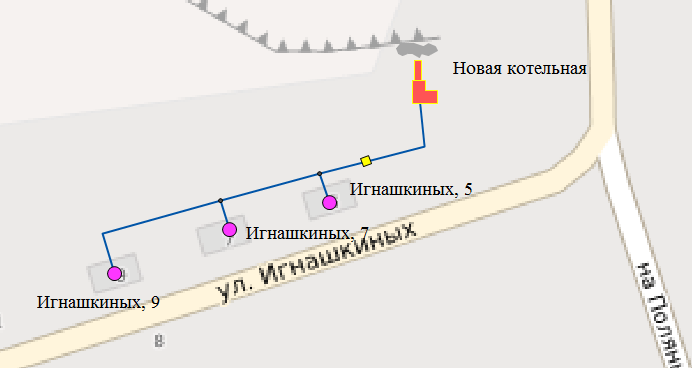 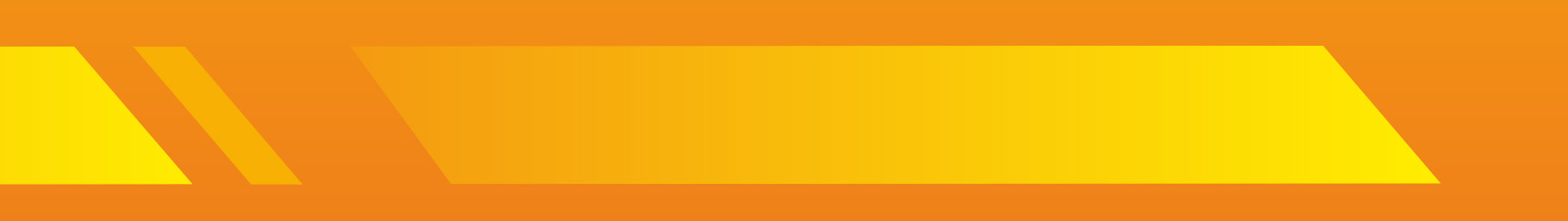 www.energoconsult.pro
Предложения по строительству, реконструкции и техническому перевооружению источников тепловой энергии
Эксплуатируемые в настоящий момент котельные в с. Путилово и дер. Валовщина морально и физически устарели, требуют реконструкции. В перспективе вместо существующих источников теплоснабжения предлагается осуществить строительство двух новых котельных.

Перспективная котельная в дер. Валовщина, как и существующая угольная котельная, будет осуществлять теплоснабжение трех жилых домов.

Перспективная котельная в с. Путилово будет осуществлять теплоснабжение как существующих потребителей (за исключением потребителей на ул. Игнашкиных, для которых предусматривается строительство отдельной котельной), так и трех новых МКД, строящихся на территории села в 2015-2017 годах.

Перспективные схемы теплоснабжения с. Путилово и дер. Валовщина представлены на рисунках ниже.
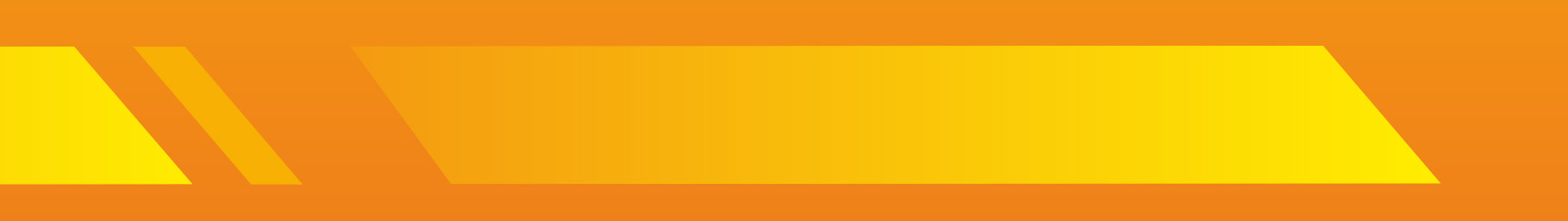 www.energoconsult.pro
Предложения по строительству, реконструкции и техническому перевооружению источников тепловой энергии
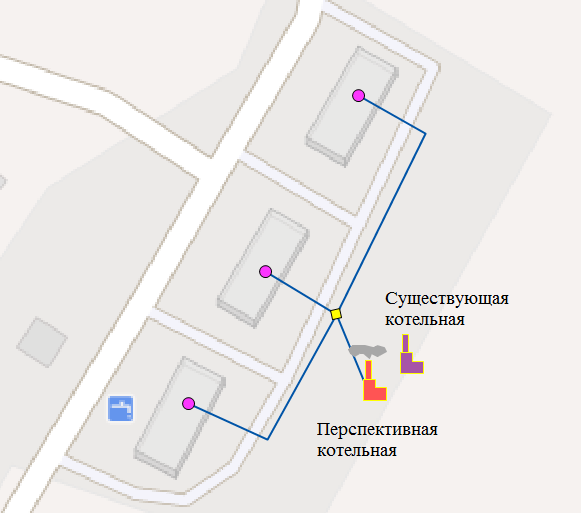 Перспективная схема теплоснабжения дер. Валовщина
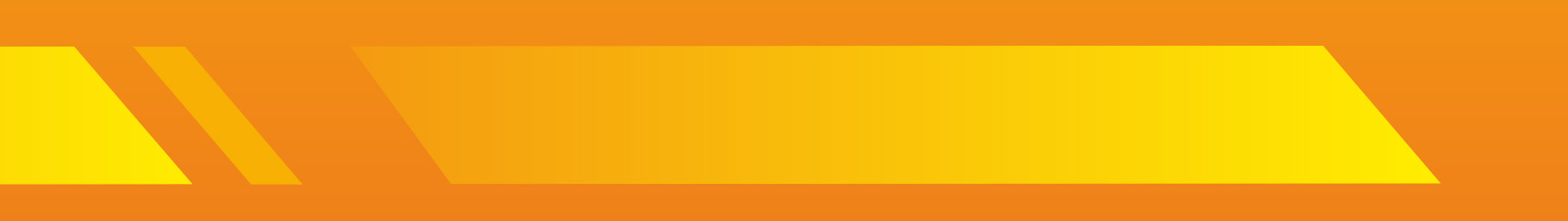 www.energoconsult.pro
Предложения по строительству, реконструкции и техническому перевооружению источников тепловой энергии
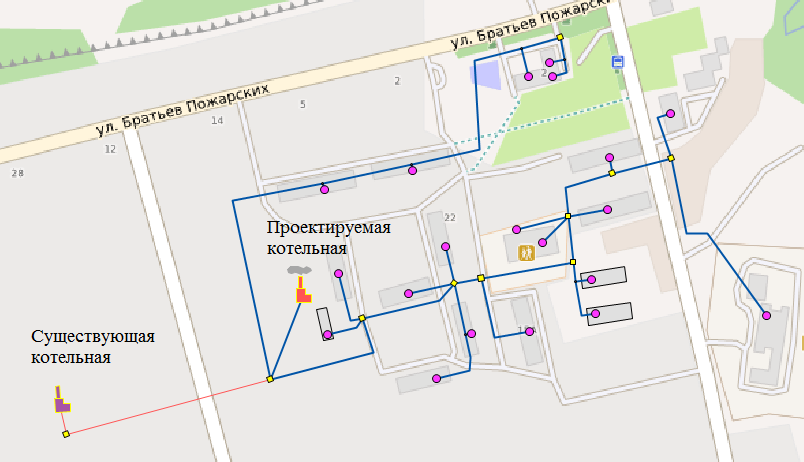 Перспективная схема теплоснабжения с. Путилово
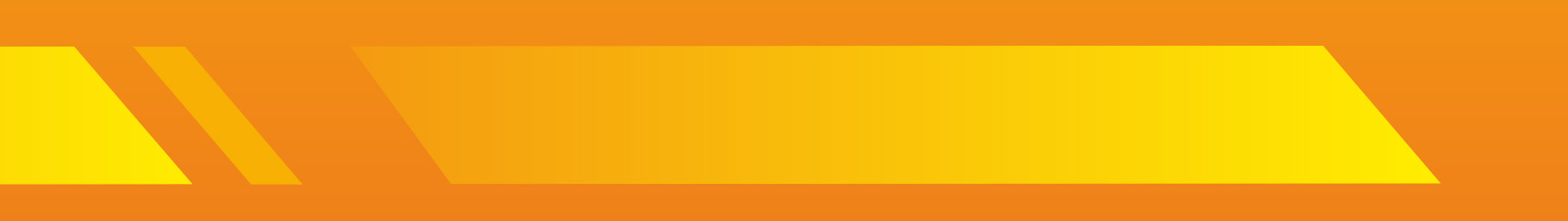 www.energoconsult.pro
Ориентировочный график ввода в эксплуатацию котельных
При этом стоит отметить, что вывод существующей котельной с. Путилово из эксплуатации ожидается к 2020 году, после ввода в эксплуатацию новых котельных
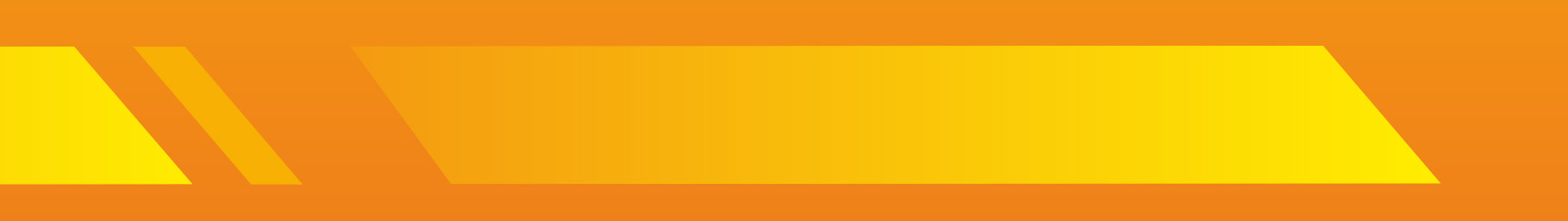 www.energoconsult.pro
Расчет установленной мощности перспективных котельных. Величина радиусов эффективного теплоснабжения
Расчет установленной мощности перспективных котельных
Величина радиусов эффективного теплоснабжения
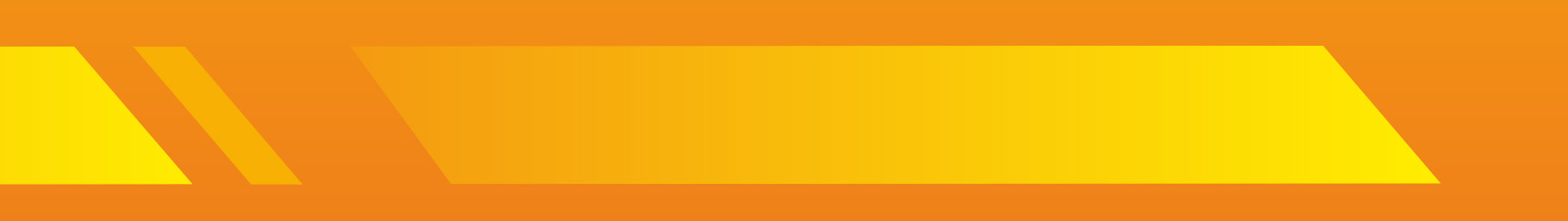 www.energoconsult.pro
Радиус эффективного теплоснабжения котельной с. Путилово
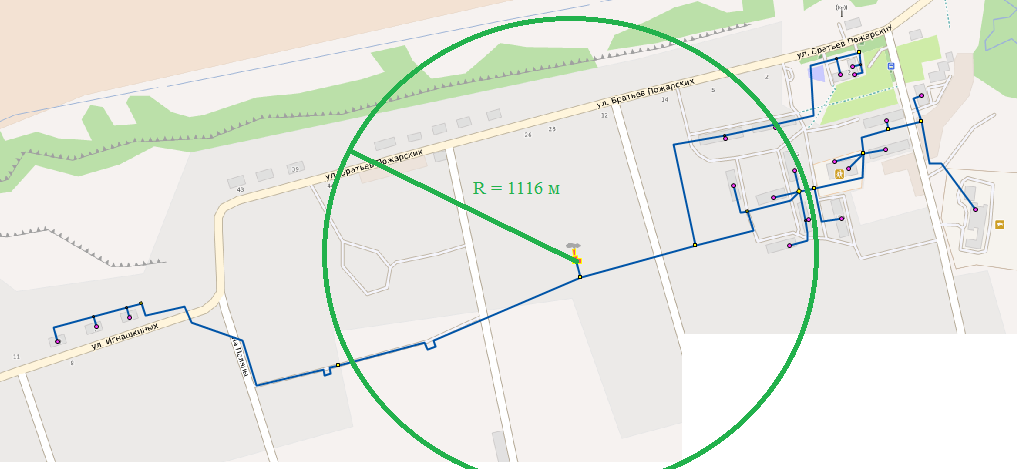 Из рисунка можно сделать вывод, что система теплоснабжения, применяемая в настоящий момент на территории с. Путилово, не эффективна: котельная сильно удалена от двух кварталов застройки села, результатом чего является неэффективное снабжение потребителей теплом, в связи с чем наблюдаются большие затраты электроэнергии на транспортировку теплоносителя, а также большие потери тепла в трубопроводах системы отопления абонентов.
Рассматриваемый вариант развития системы теплоснабжения с. Путилово позволяет решить проблему неэффективного теплоснабжения села.
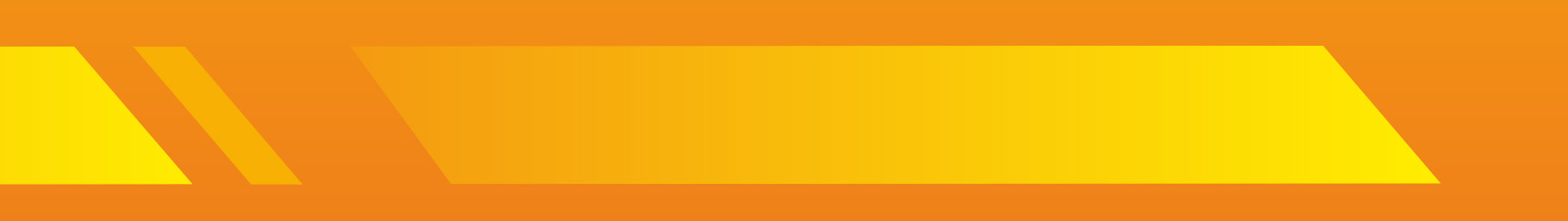 www.energoconsult.pro
Строительство тепловых сетей для обеспечения перспективных приростов тепловой нагрузки
Для осуществления предусмотренной реорганизации системы теплоснабжения с. Путилово необходимо строительство нового участка тепловой сети от перспективной котельной №1 до существующей тепловой камеры ТК-2.

Для подключения перспективной котельной №2 к системе теплоснабжения домов по ул. Игнашкиных в с. Путилово, предусматривается строительство нового участка тепловой сети Котельная – ТК-11.

Также для подключения перспективных потребителей к системе теплоснабжения с. Путилово требуется прокладка нескольких участков тепловой сети.

Полный список предполагаемых к строительству участков теплоснабжения представлен в таблице ниже:
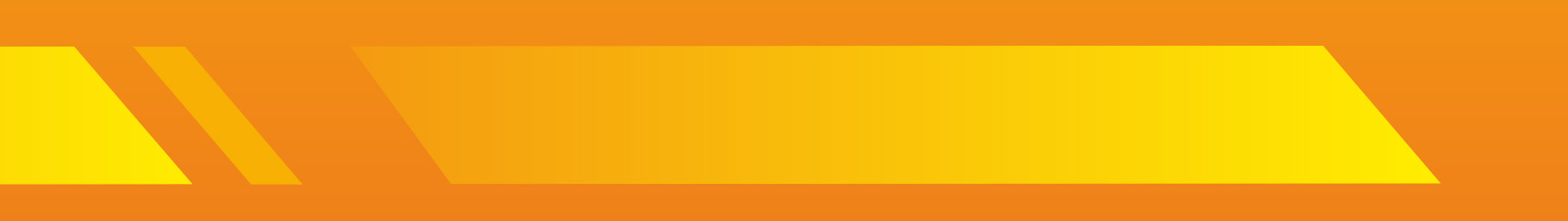 www.energoconsult.pro
Строительство тепловых сетей для обеспечения перспективных приростов тепловой нагрузки
Список предполагаемых к строительству участков тепловой сети
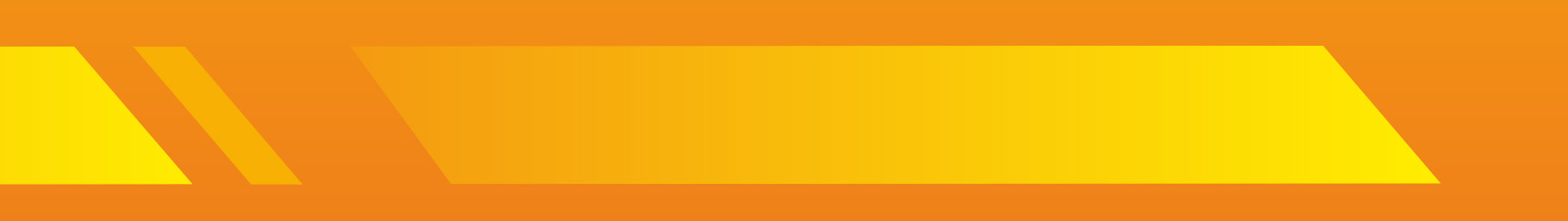 www.energoconsult.pro
Реконструкция тепловых сетей, подлежащих замене в связи с исчерпанием эксплуатационного ресурса
Реализация мероприятий реконструкции тепловых сетей позволит:
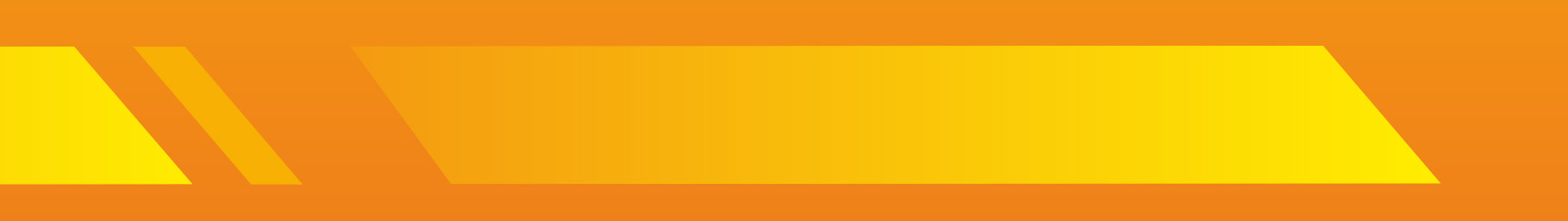 www.energoconsult.pro
Перечень реконструируемых участков тепловых сетей
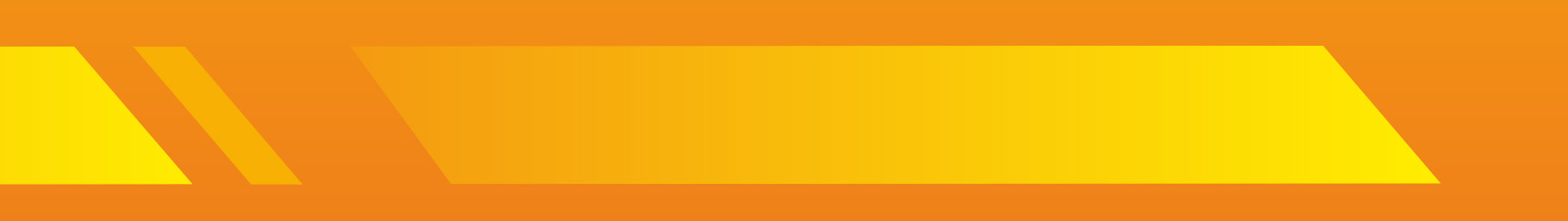 www.energoconsult.pro
Организация закрытой схемы горячего водоснабжения
В соответствии с п. 10. ФЗ №417 от 07.12.2011 г. «О внесении изменений в отдельные законодательные акты Российской Федерации в связи с принятием Федерального закона "О водоснабжении и водоотведении»:
с 1 января 2013 года подключение объектов капитального строительства потребителей к централизованным открытым системам теплоснабжения (горячего водоснабжения) для нужд горячего водоснабжения, осуществляемого путем отбора теплоносителя на нужды горячего водоснабжения, не допускается;
с 1 января 2022 года использование централизованных открытых систем теплоснабжения (горячего водоснабжения) для нужд горячего водоснабжения, осуществляемого путем отбора теплоносителя на нужды горячего водоснабжения, не допускается.

В дер. Валовщина централизованное горячее водоснабжение не осуществляется. 

В с. Путилово имеются трубопроводы системы ГВС, однако ввиду их полного износа в настоящий момент ГВС потребителей не осуществляется.

В перспективе предполагается осуществить восстановление системы ГВС абонентов системы теплоснабжения с. Путилово путем устройства в домах ИТП с организацией закрытого ГВС.
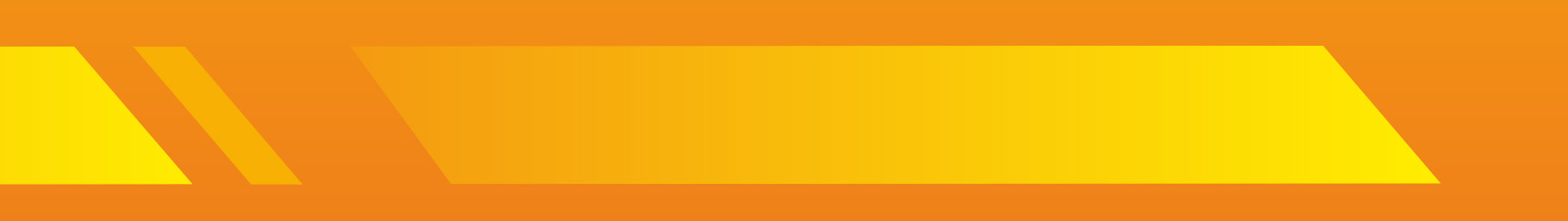 www.energoconsult.pro
Строительство и реконструкция насосных станций
Гидравлический расчет перспективной схемы теплоснабжения показал, что во всех режимах работы тепловых сетей обеспечивается планируемая нагрузка тепловой энергией, поэтому строительство насосных станций на территории поселения не планируется.
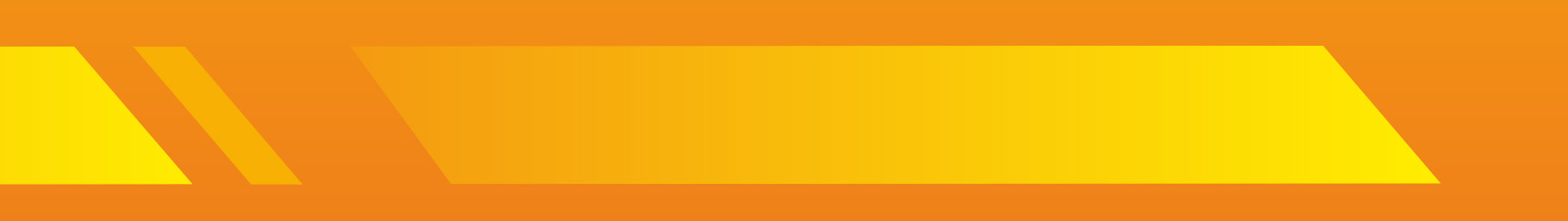 www.energoconsult.pro
Оценка надежности теплоснабжения
Нижеприведенный расчет надежности системы теплоснабжения выполнен в соответствии с «Методическими указаниями по анализу показателей, используемых для оценки надежности систем теплоснабжения».

В соответствии с Методическими указаниями, системы теплоснабжения поселений, городских округов по условиям обеспечения классифицируются по показателям надежности на:
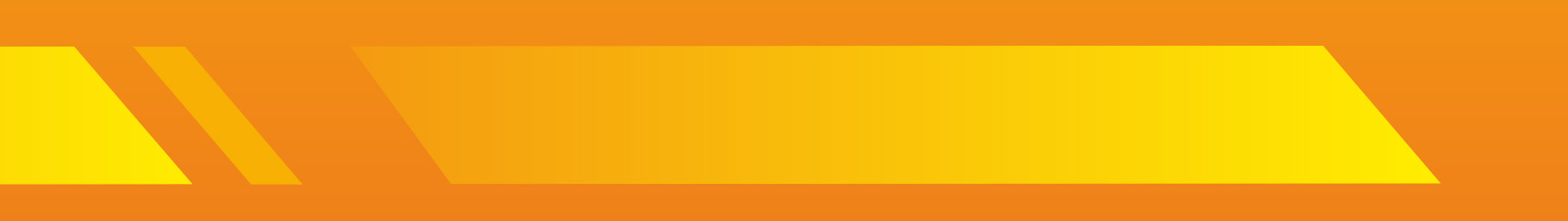 www.energoconsult.pro
Расчет перспективных показателей надежности системы теплоснабжения
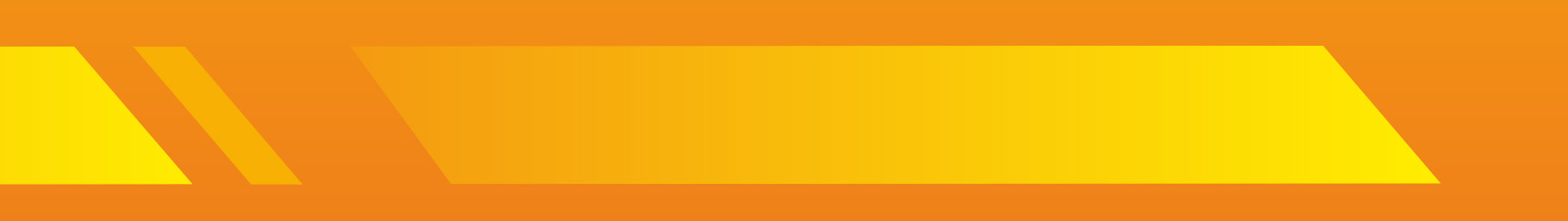 www.energoconsult.pro
Расчет перспективных показателей надежности системы теплоснабжения
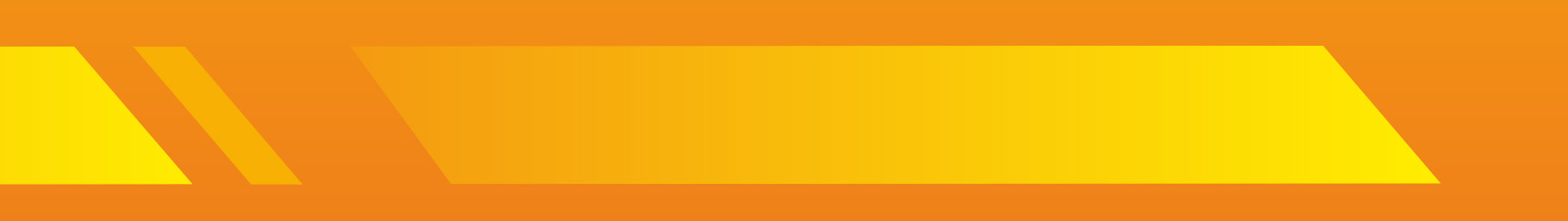 www.energoconsult.pro
Оценка надежности системы теплосанбжения
По результатам расчетов, общий показатель надежности системы теплоснабжения по состоянию на 2029 год составит 0,99, следовательно, систему теплоснабжения Поселения следует отнести к классу очень надежных. 


По отношению к 2013 году, показатель надежности вырос на 8,1 % (на 2013 год данный показатель составил 0,91).
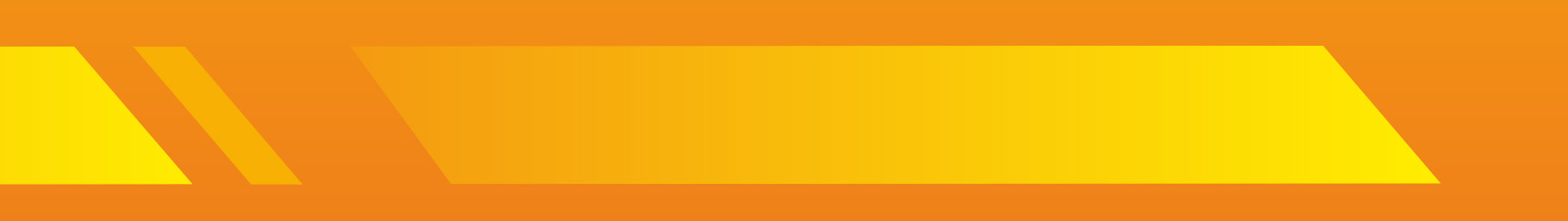 www.energoconsult.pro
Оценка финансовых потребностей для осуществления строительства, реконструкции и технического перевооружения источников тепловой энергии и тепловых сетей
Согласно мероприятиям по реконструкции / модернизации /строительству источников теплоснабжения Поселения, представленным в Главе 6, предполагается строительство 3 новых котельных на территории дер. Валовщина и с. Путилово.

Срок окупаемости, применительно к вышеуказанным мероприятиям рассчитать не представляется возможным по причинам того, что строительство источников теплоснабжения рассматривается с точки зрения повышения надежности системы теплоснабжения.

В новых котельных в качестве основного топлива будет использоваться природный газ, параметры теплоносителя 95/70 ºС. Работа котельных предполагается в автоматическом режиме, без постоянного присутствия обслуживающего персонала. 

Оценка стоимости строительства новых источников теплоснабжения выполнена по данным компании-производителя. Суммарные затраты на реализацию мероприятия по строительству трех новых источников тепловой энергии в ценах 2014 года представлены в таблице ниже.
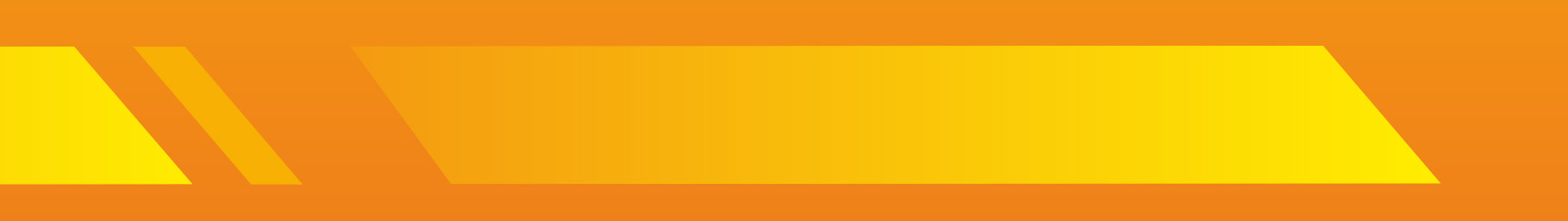 www.energoconsult.pro
Оценка финансовых потребностей для осуществления строительства, реконструкции и технического перевооружения источников тепловой энергии и тепловых сетей
Стоимость строительства котельных
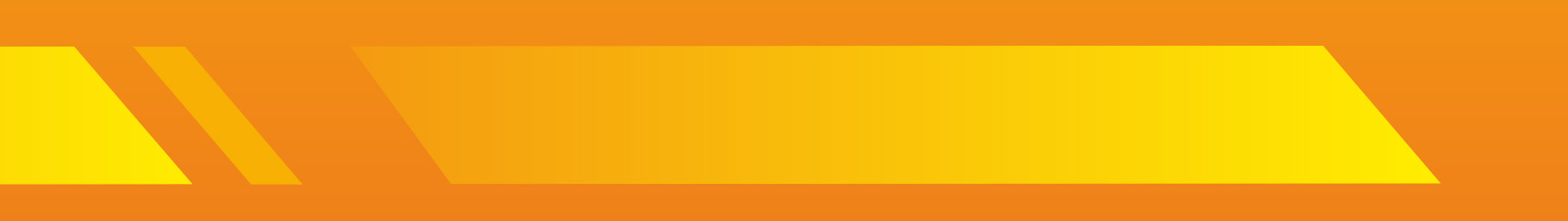 www.energoconsult.pro
Расчет капитальных вложений в перекладку тепловых сетей (в ценах 2014 г.)
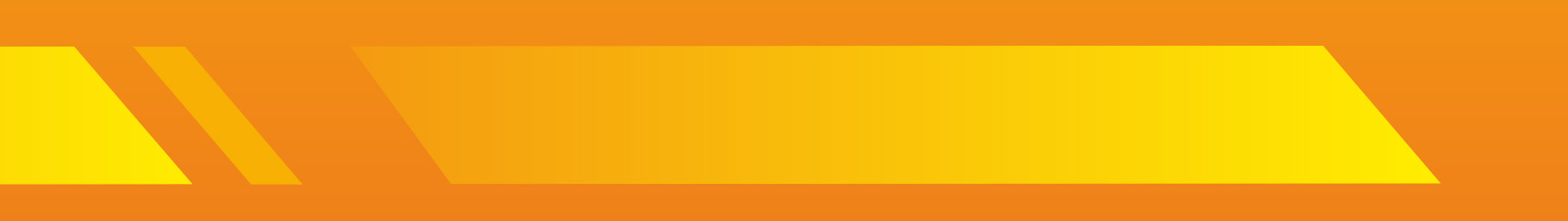 www.energoconsult.pro
Потребители тепловой энергии. Внедрение ИТП
Для восстановления системы горячего водоснабжения у потребителей с. Путилово, настоящей Схемой теплоснабжения  предлагается осуществить внедрение ИТП у каждого потребителя тепловой энергии.
ИТП должны удовлетворять следующим требованиям:
горячей воды.
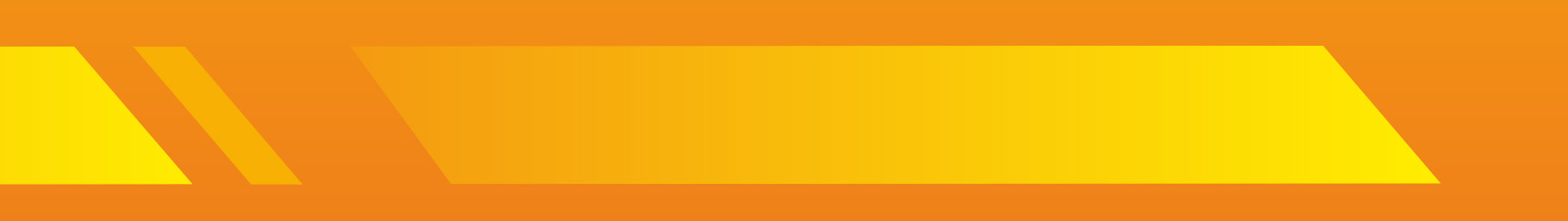 www.energoconsult.pro
Потребители тепловой энергии. Внедрение ИТП.
Стоимость устройства ИТП у потребителей с. Путилово
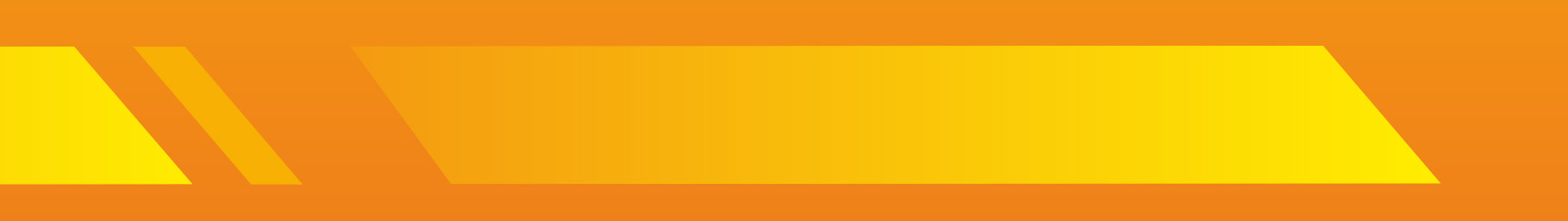 www.energoconsult.pro
Внедрение узлов учета тепловой энергии
Федеральным законом от 23.11.2009 № 261-ФЗ на собственников помещений в многоквартирных домах и собственников жилых домов возложена обязанность по установке приборов учета энергоресурсов, в том числе общедомовых приборов учета тепловой энергии (узлов учета тепловой энергии УУТЭ).

Внедрение узлов учета тепловой энергии потребителей с. Путилово должно быть осуществлено при установке ИТП, стоимость внедрения которых учитывает внедрение УУТЭ. 

Для потребителей дер. Валовщина, где не предусматривается внедрение ИТП, необходимо осуществить установку общедомовых приборов учета тепловой энергии.

Всего предполагается установить узлы учета во всех трех зданиях, подключенных к централизованному теплоснабжению.

Стоимость внедрения УУТЭ принята согласно данным сайта http://www.innokor.ru/news/131-teploychet.html, и составляет 350 тыс. руб. 

Т. о., суммарные затраты на реализацию мероприятия по установке общедомовых приборов учета у потребителей тепловой энергии в дер. Валовщина составит 1050 тыс. руб.
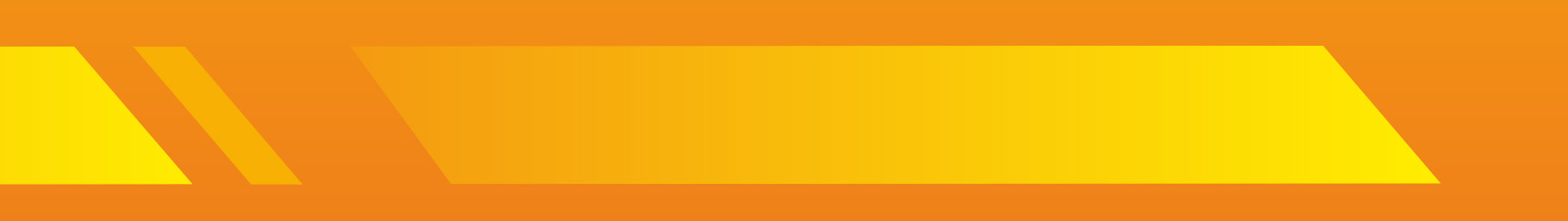 www.energoconsult.pro
Затраты на модернизацию системы теплоснабжения
Сводные данные по затратам на модернизацию системы теплоснабжения: 

Стоимость проведения строительства источников тепловой энергии составляет 32857 тыс. руб., 
Инвестиции в реконструкцию и строительство тепловых сетей оцениваются в 17452,2 тыс. руб., 
Затраты на модернизацию узлов ввода потребителей – 12 403,7 тыс. руб.

Суммарные затраты на модернизацию системы теплоснабжения МО Путиловское сельское поселение составят 62 685,9 тыс. руб.
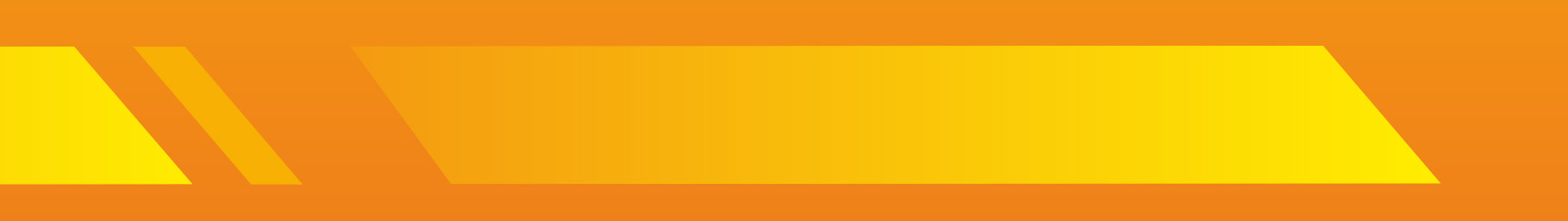 www.energoconsult.pro
Предложения по источникам инвестиций, обеспечивающих финансовые потребности
Основные источники финансирования
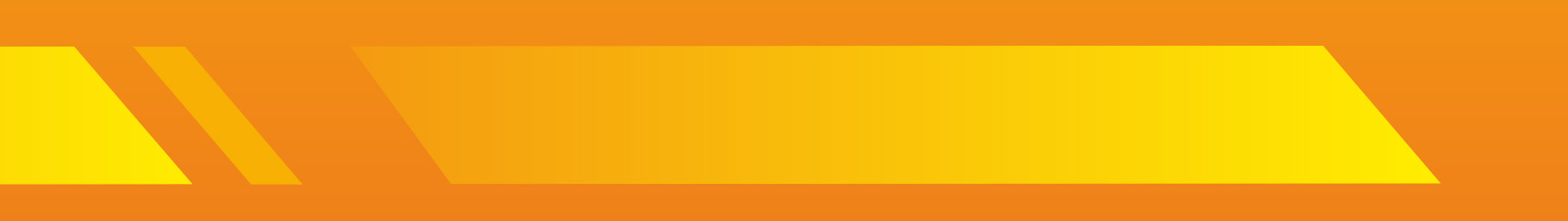 www.energoconsult.pro
Собственные средства энергоснабжающих организаций
Инвестиционные составляющие в тарифах на тепловую энергию. 
В соответствии с Федеральным законом от 27.07.2010 N 190-ФЗ «О теплоснабжении», органы исполнительной власти субъектов Российской Федерации в области государственного регулирования цен (тарифов) устанавливают следующие тарифы: 
тарифы на тепловую энергию (мощность), производимую в режиме комбинированной выработки электрической и тепловой энергии источниками тепловой энергии с установленной генерирующей мощностью производства электрической энергии 25 мегаватт и более; 
тарифы на тепловую энергию (мощность), поставляемую теплоснабжающими организациями потребителям, а также тарифы на тепловую энергию (мощность), поставляемую теплоснабжающими организациями другим теплоснабжающим организациям; 
тарифы на теплоноситель, поставляемый теплоснабжающими организациями потребителям, другим теплоснабжающим организациям; 
тарифы на услуги по передаче тепловой энергии, теплоносителя; 
плата за услуги по поддержанию резервной тепловой мощности при отсутствии потребления тепловой энергии; 
плата за подключение к системе теплоснабжения.
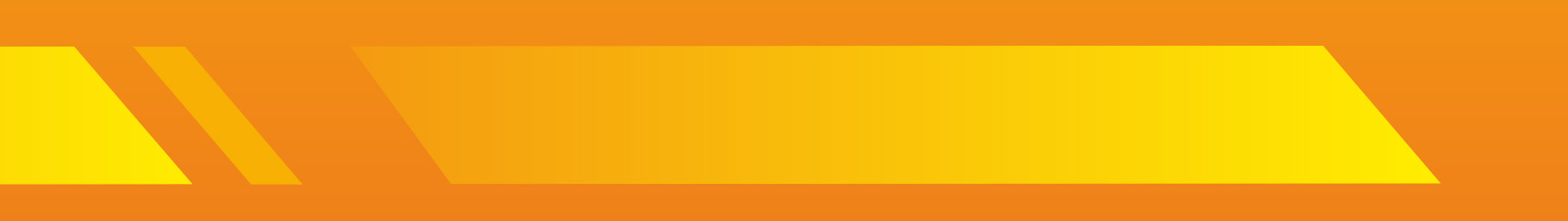 www.energoconsult.pro
Собственные средства энергоснабжающих организаций
Важное положение установлено также ст.10 «Сущность и порядок государственного регулирования цен (тарифов) на тепловую энергию (мощность)», п.8, который регламентирует возможное увеличение тарифов, обусловленное необходимостью возмещения затрат на реализацию инвестиционных программ теплоснабжающих организаций.

В этом случае решение об установлении для теплоснабжающих организаций или теплосетевых организаций тарифов на уровне выше установленного предельного максимального уровня может приниматься органом исполнительной власти субъекта РФ в области государственного регулирования цен (тарифов) самостоятельно, без согласования с ФСТ.  

Необходимым условием принятия такого решения является утверждение инвестиционных программ теплоснабжающих организаций в порядке, установленном Правилами утверждения и согласования инвестиционных программ в сфере теплоснабжения.
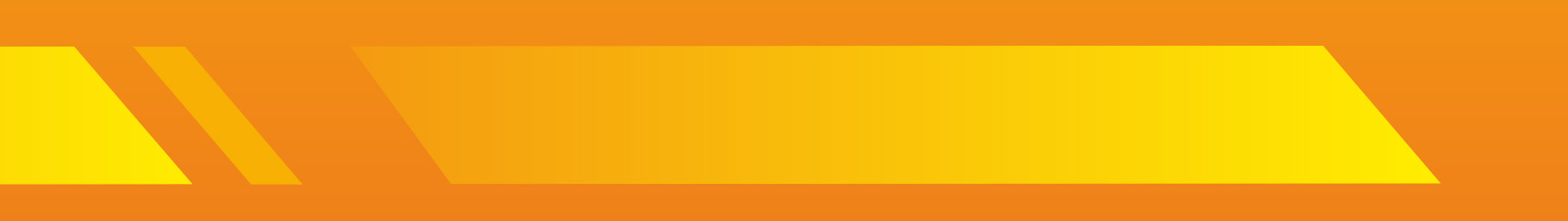 www.energoconsult.pro
Бюджетное финансирование
Федеральная целевая  программа  «Комплексная  программа  модернизации  и  реформирования жилищно-коммунального хозяйства на 2013-2015 годы». В рамках программы:

Для реализации поставленных задач за счет средств федерального бюджета будут предоставляться субсидии бюджетам субъектов РФ на возмещение части затрат на уплату процентов по долгосрочным кредитам, полученным в кредитных организациях организациями коммунального хозяйства. 
Субсидии региональным бюджетам предоставляются в размере одной второй ставки рефинансирования Центрального банка РФ от суммы кредитов, полученных организациями  коммунального  хозяйства  на  осуществление  мероприятий,  предусмотренных  региональными  программами  комплексного  развития  систем  коммунальной инфраструктуры. 
Субъектом Российской Федерации предоставляются субсидии организациям коммунального хозяйства в рамках мероприятий, предусмотренных региональными программами строительства, реконструкции и  (или) модернизации системы коммунальной инфраструктуры. Региональная программа создается на основе утвержденных в установленном порядке программ комплексного развития систем коммунальной инфраструктуры муниципальных образований.
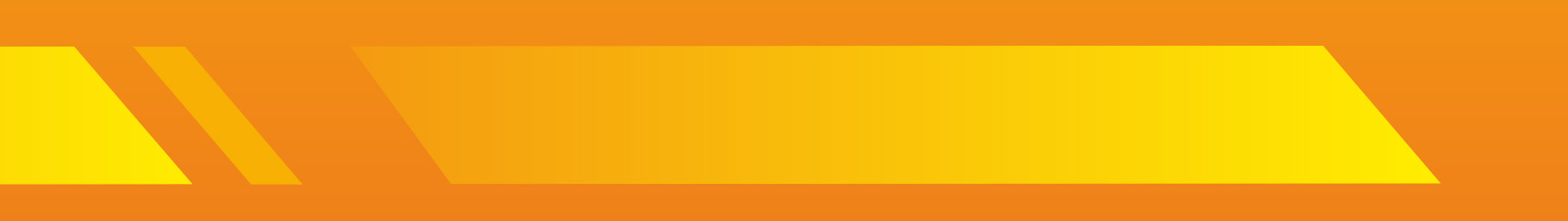 www.energoconsult.pro
Бюджетное финансирование
В России также принята и реализуется Государственная программа Российской Федерации  «Энергосбережение  и  повышение  энергетической  эффективности на период до 2020 года», утвержденная распоряжением Правительства РФ от 27 декабря 2010 г. N 2446-р. 

Целями Программы являются: 

Снижение за счет реализации мероприятий Программы энергоемкости валового внутреннего продукта Российской Федерации на 13,5 %, что в совокупности с другими факторами позволит обеспечить решение задачи по снижению энергоемкости валового внутреннего продукта на 40 процентов в 2007-2020 годах. 

2. Формирование в России энергоэффективного общества.
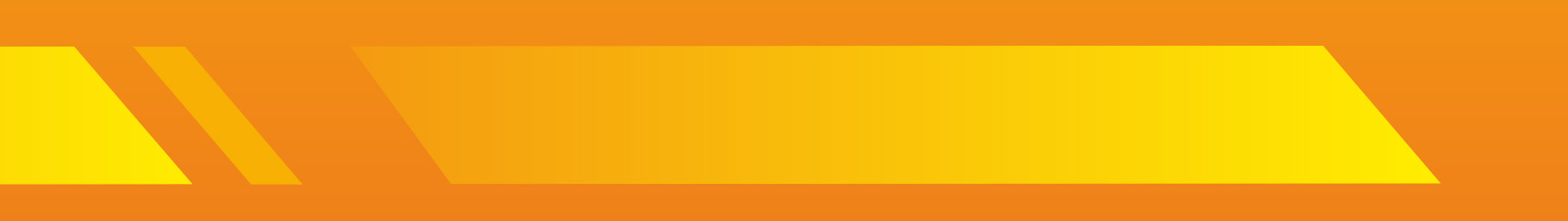 www.energoconsult.pro
Динамика изменения величины тарифа на тепловую энергию по годам за период 2014 – 2029 гг. с учетом величины инвестиционной набавки на модернизацию системы теплоснабжения в тарифе
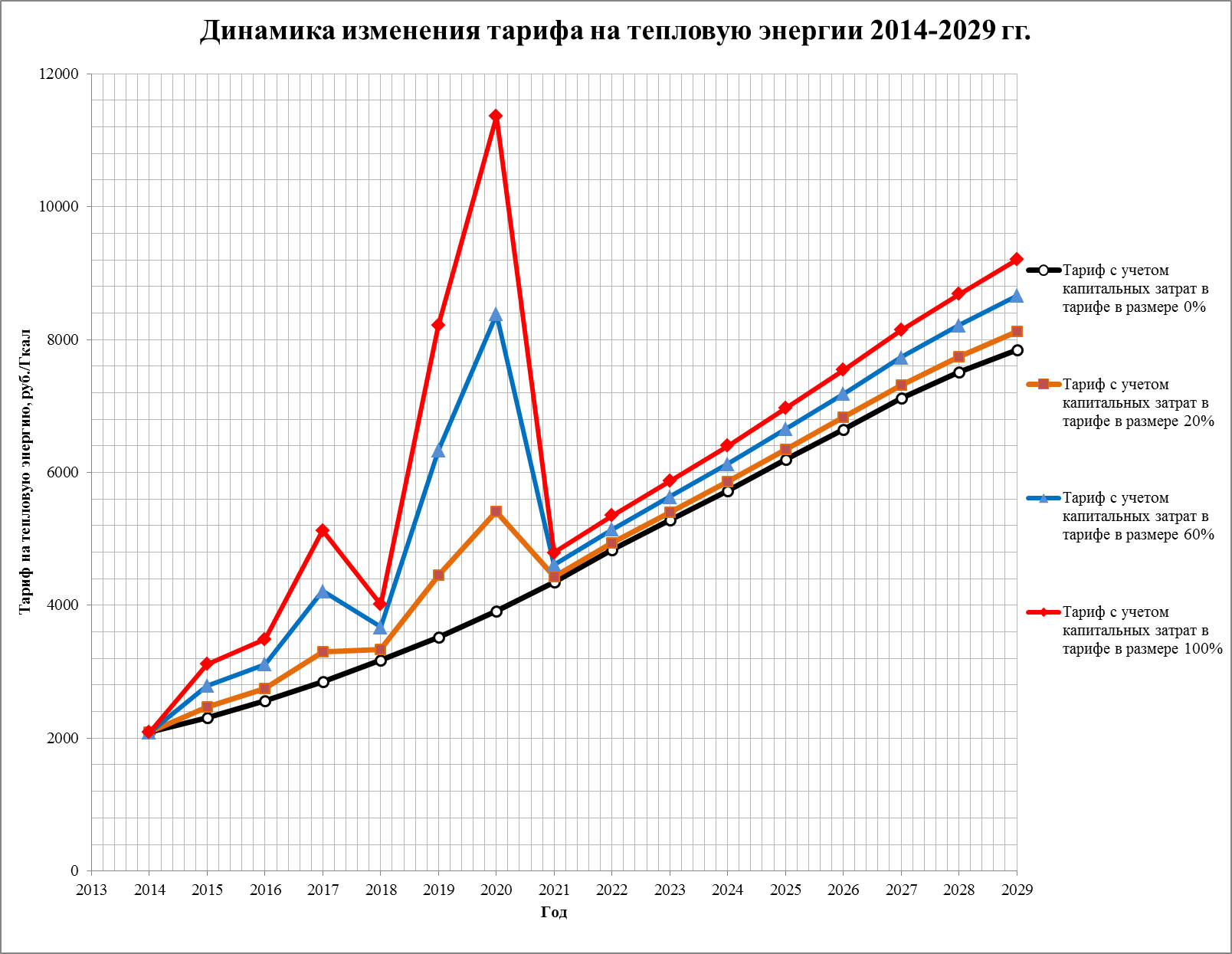 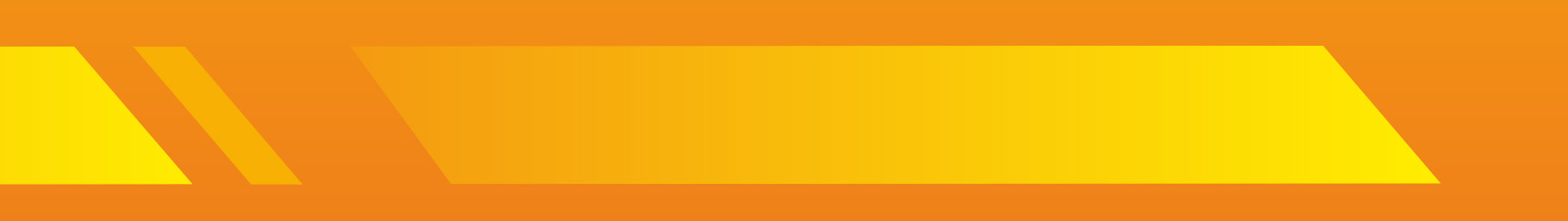 www.energoconsult.pro
Обоснование предложения по определению единой теплоснабжающей организации
Статус  единой  теплоснабжающей  организации  присваивается  теплоснабжающей и (или) теплосетевой организации решением федерального органа исполнительной  власти  (Министерством  энергетики  Правительства  РФ)  при  утверждении схемы теплоснабжения города
Критериями определения единой теплоснабжающей организации являются: 
владение на праве собственности или ином законном основании источниками тепловой энергии с наибольшей рабочей тепловой мощностью и (или) тепловыми сетями с наибольшей емкостью в границах зоны деятельности единой теплоснабжающей организации; 
размер собственного капитала; 
способность в лучшей мере обеспечить надежность теплоснабжения в соответствующей системе теплоснабжения.
На настоящий момент всем условиям отвечает единственная организация на территории МО Путиловское сельское поселение: 
ООО «ПТЭСК».
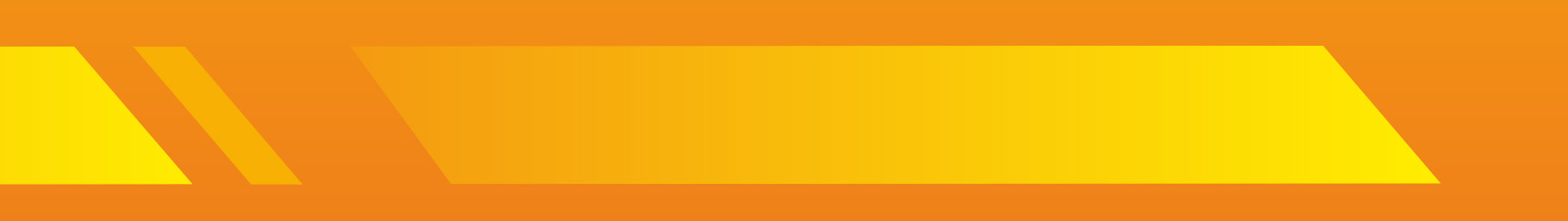 www.energoconsult.pro
Спасибо за внимание!

ООО «ЭнергоКонсалт»
www.energoconsult.pro
Т. +7 812 383 50 78, +7 921 310 00 66
196084, г. Санкт-Петербург
Ул. Новорощинская д.4а, оф. 433-1
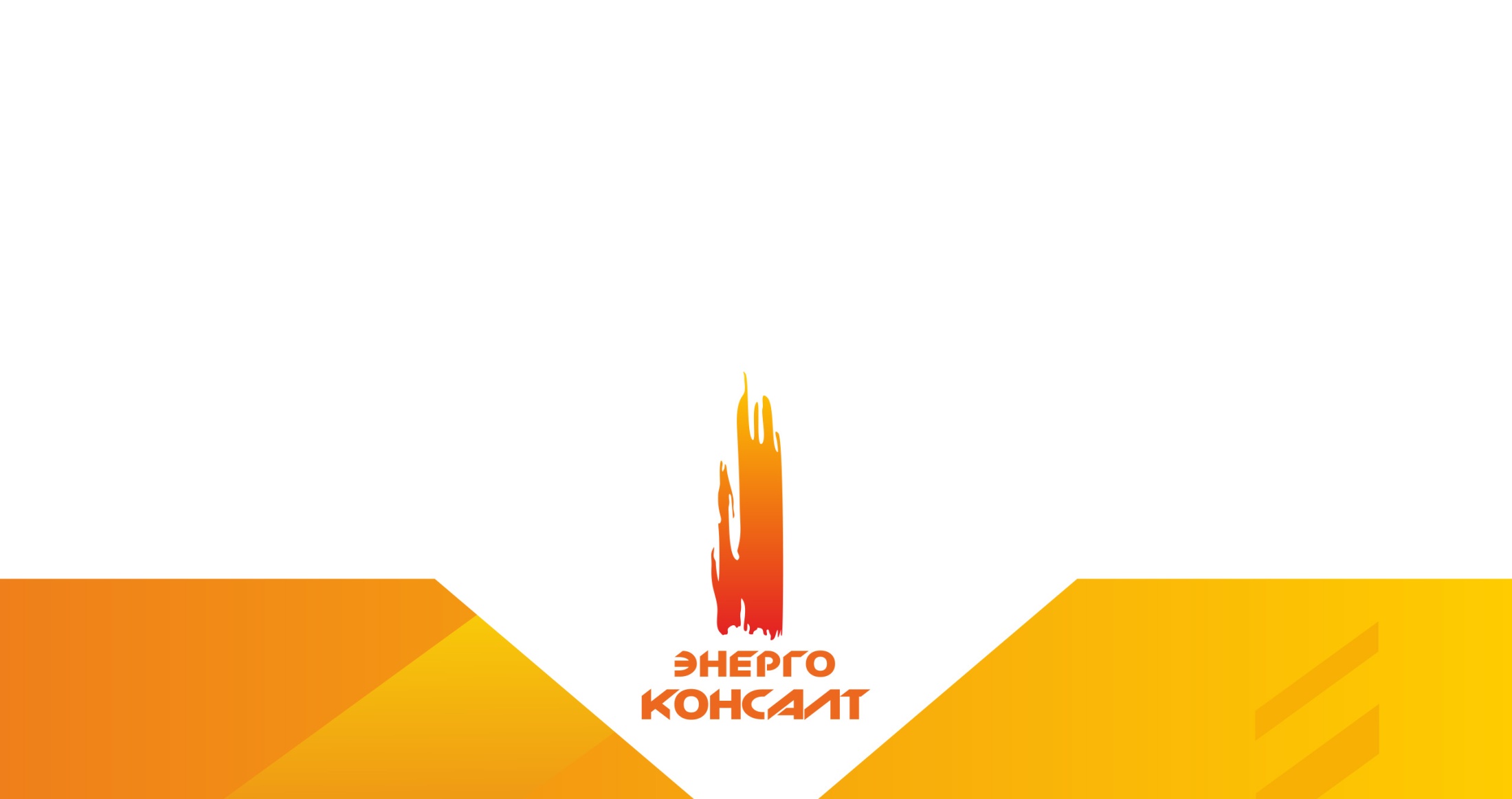